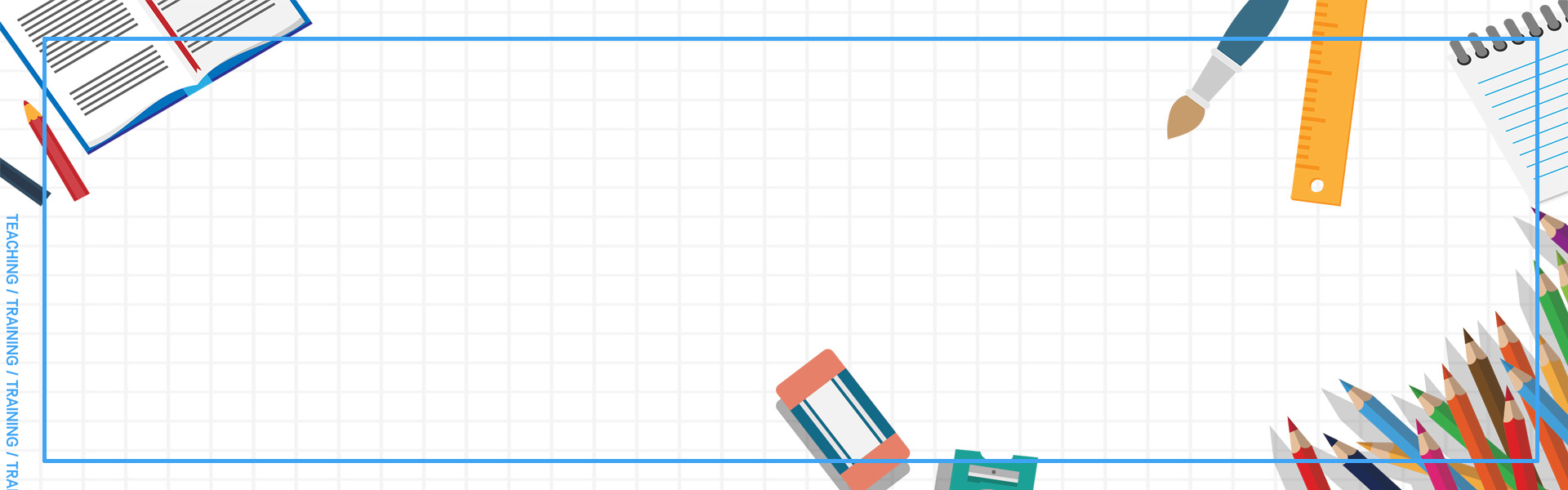 tsheh
i
a
e
pit
u
oo
o
音標鬥鬧熱
授課教師:陳美靜老師
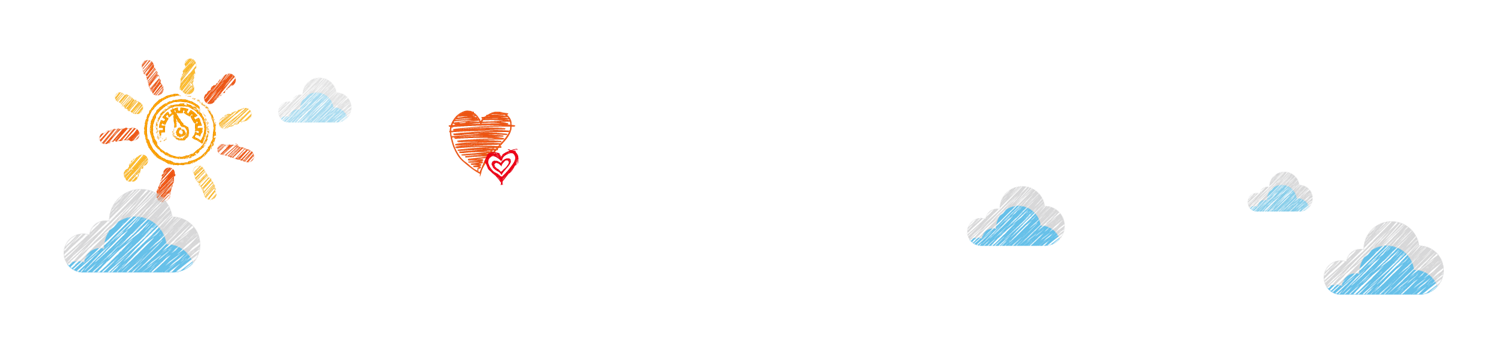 韻母
a
u
i
e
oo
o
ㄜ
ㄛ
ㄝ
ㄨ
一
Y
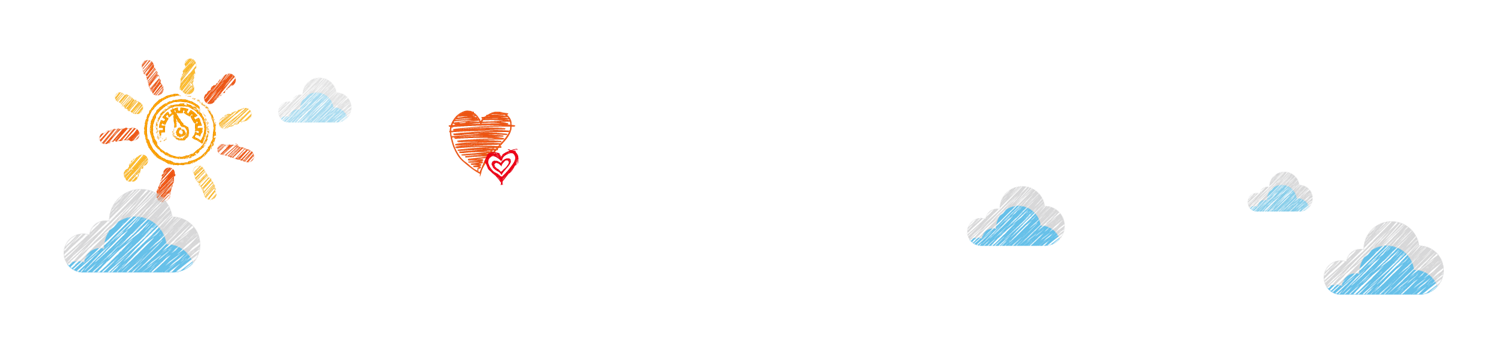 揣出正確的韻母
阿 　　爸
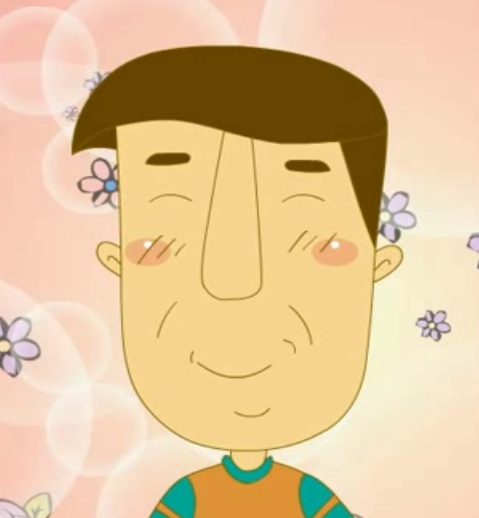 a　-　pah
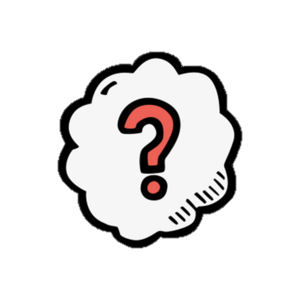 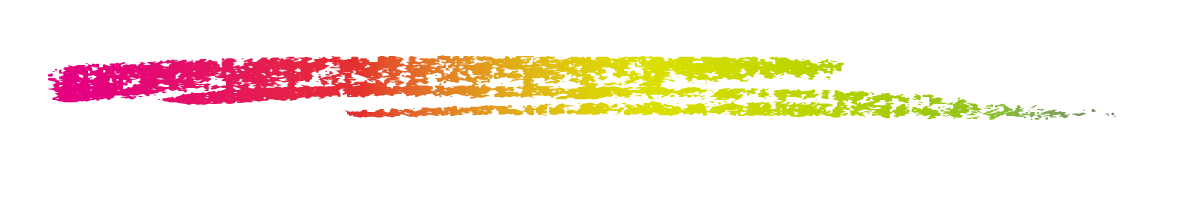 oo
o
e
i
u
a
1
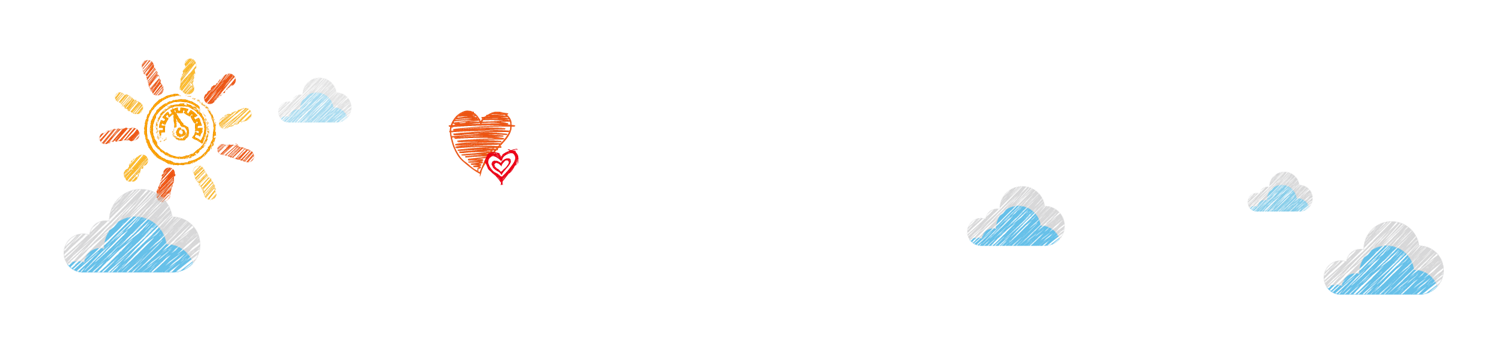 揣出正確的韻母
阿    母
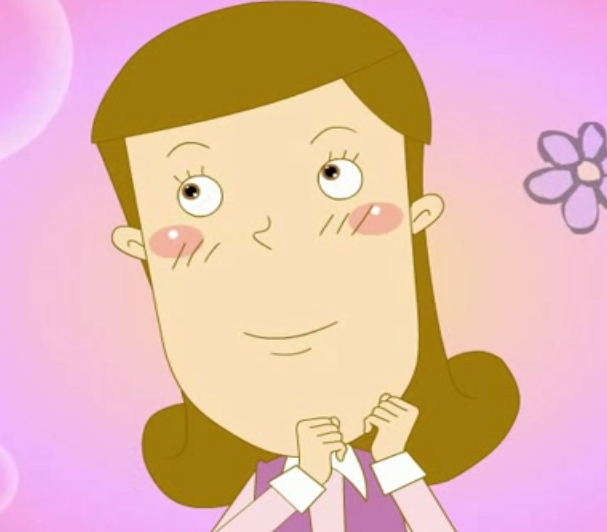 a  -  bú
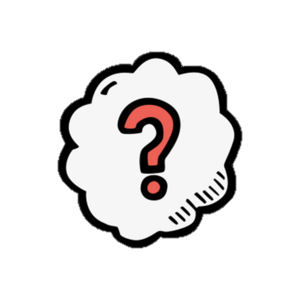 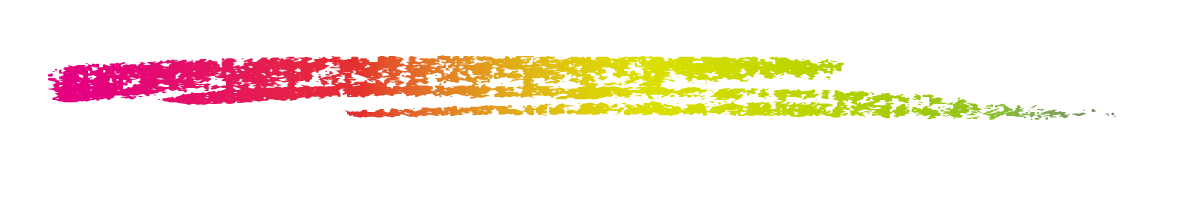 oo
o
e
i
u
a
2
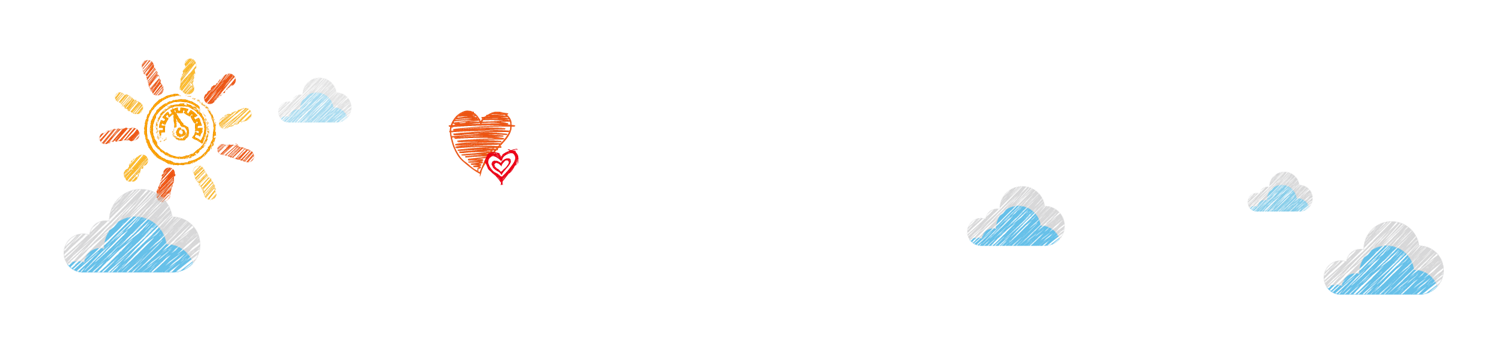 揣出正確的韻母
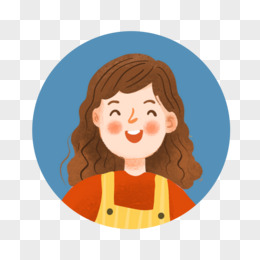 阿   姨
a  -  î
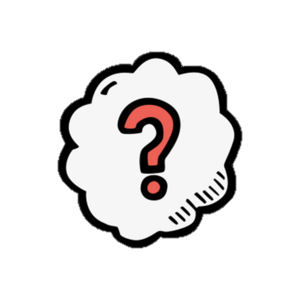 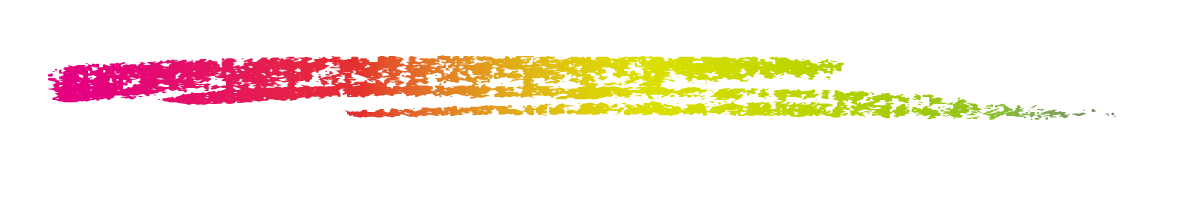 oo
o
e
i
u
a
3
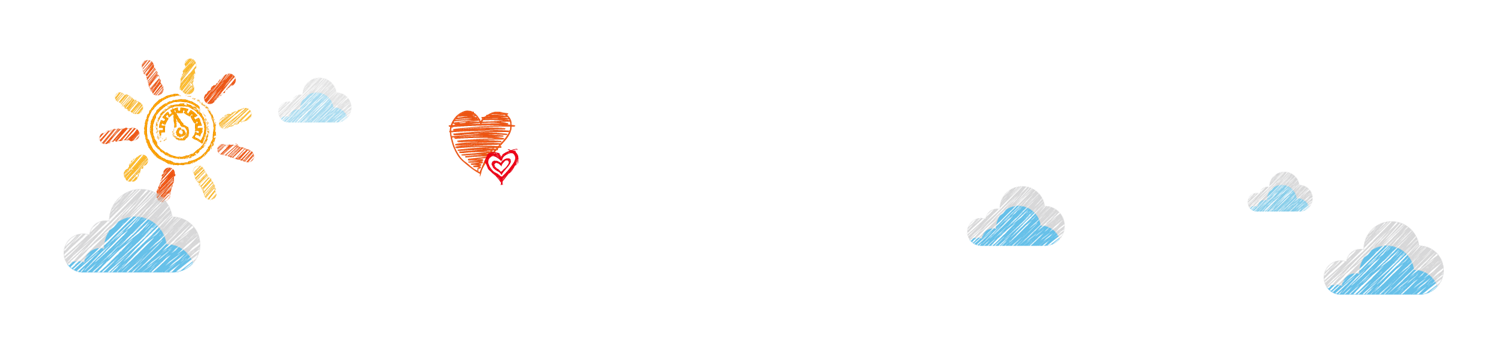 揣出正確的韻母
布   鞋
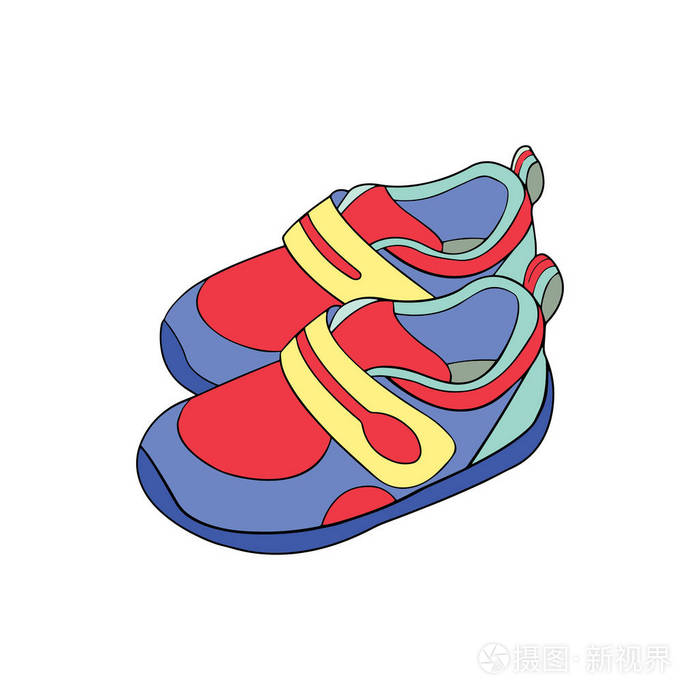 pòo - ê
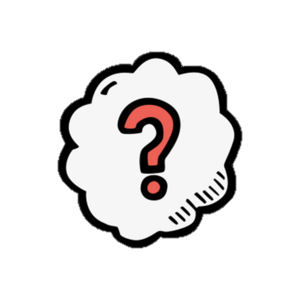 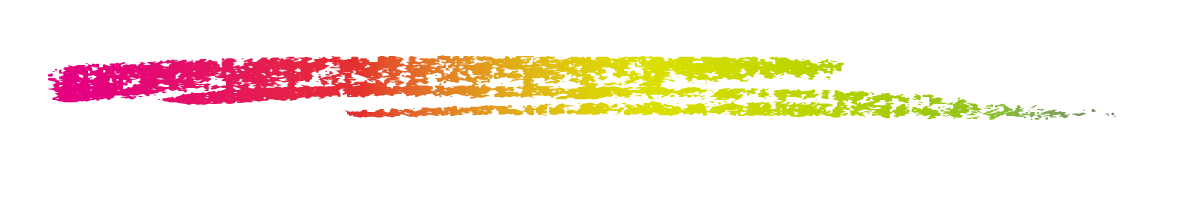 oo
o
e
i
u
a
4
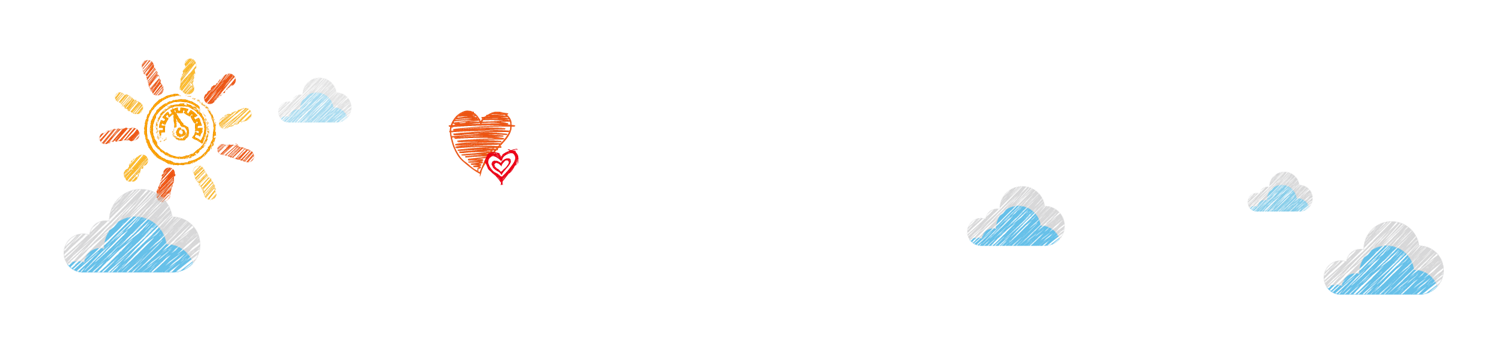 揣出正確的韻母
蘋     果
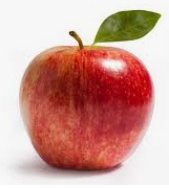 phông - kó
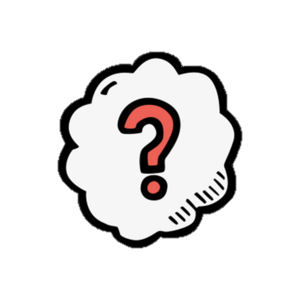 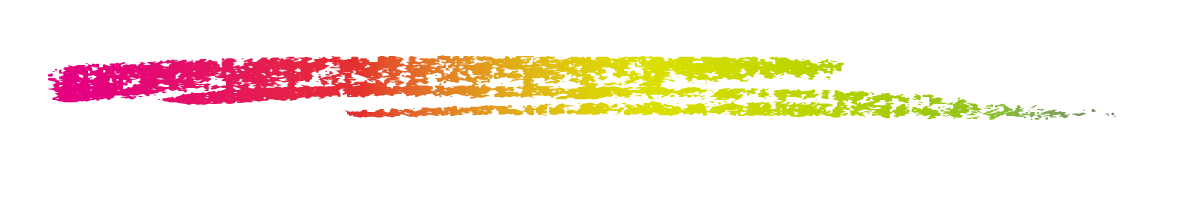 oo
o
e
i
u
a
5
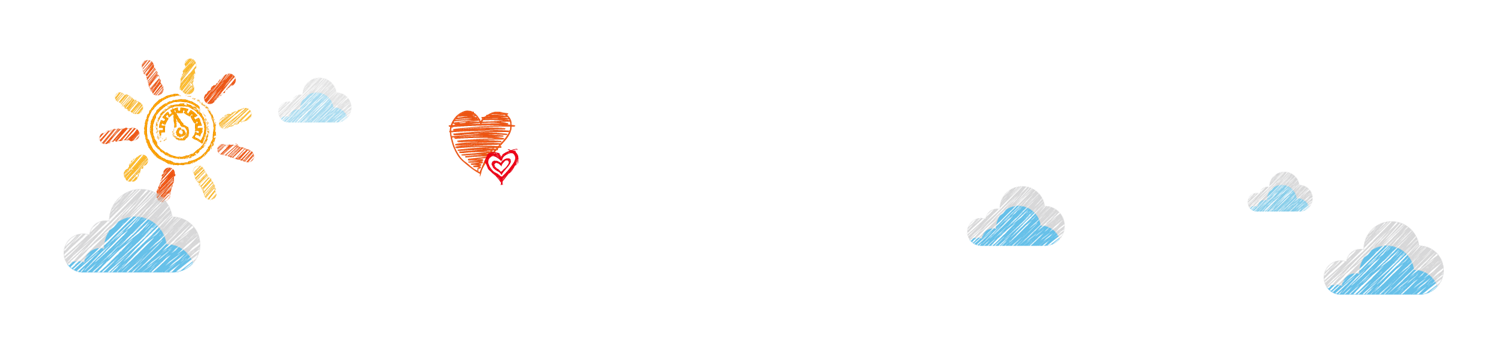 揣出正確的韻母
塗     豆
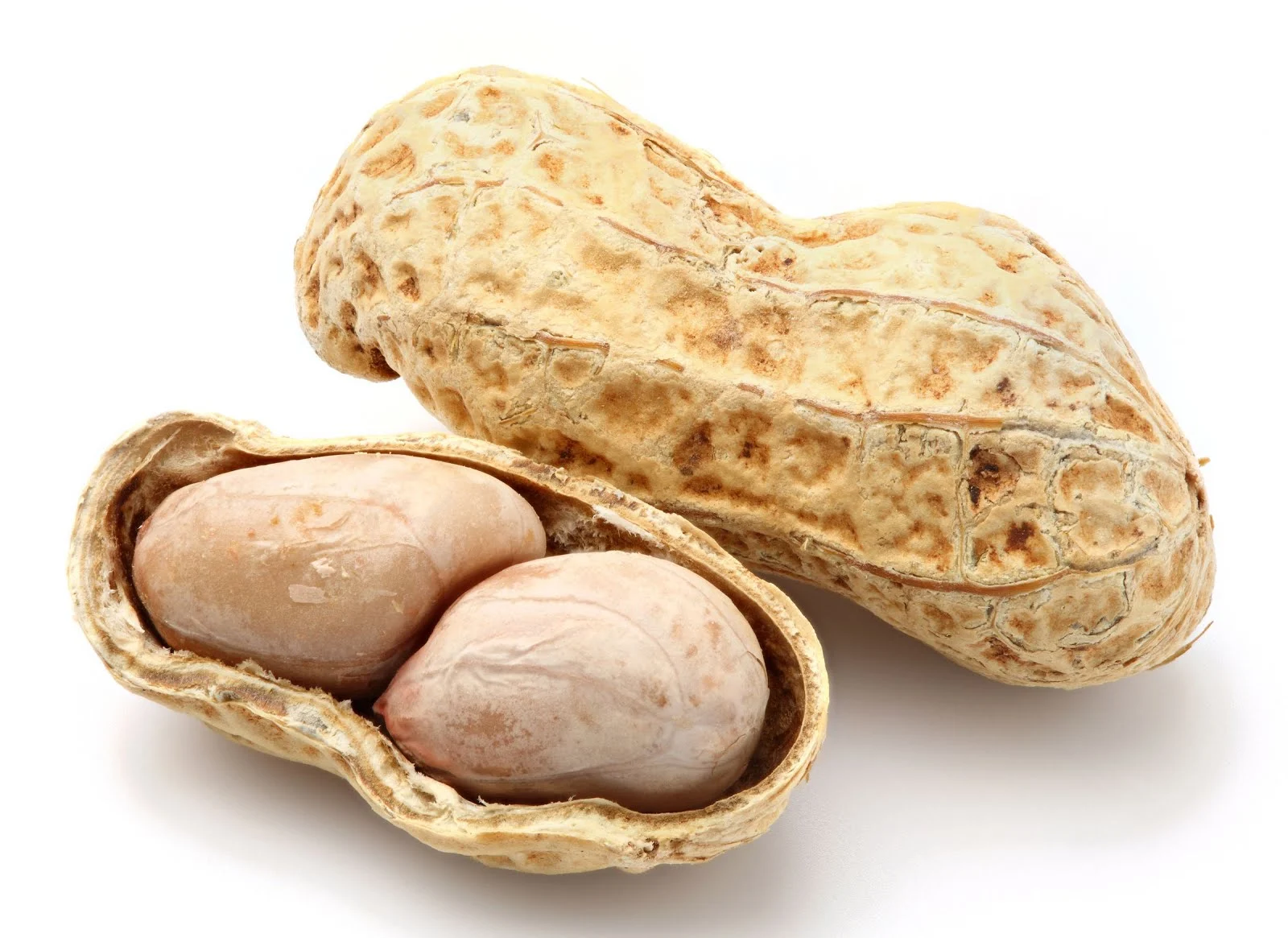 thôo - tāu
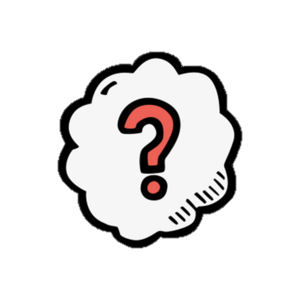 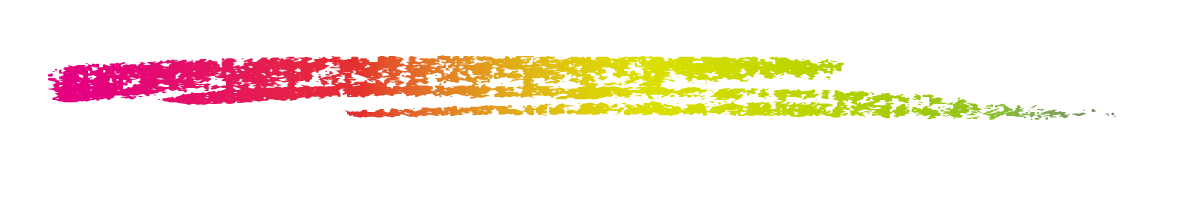 oo
o
e
i
u
a
6
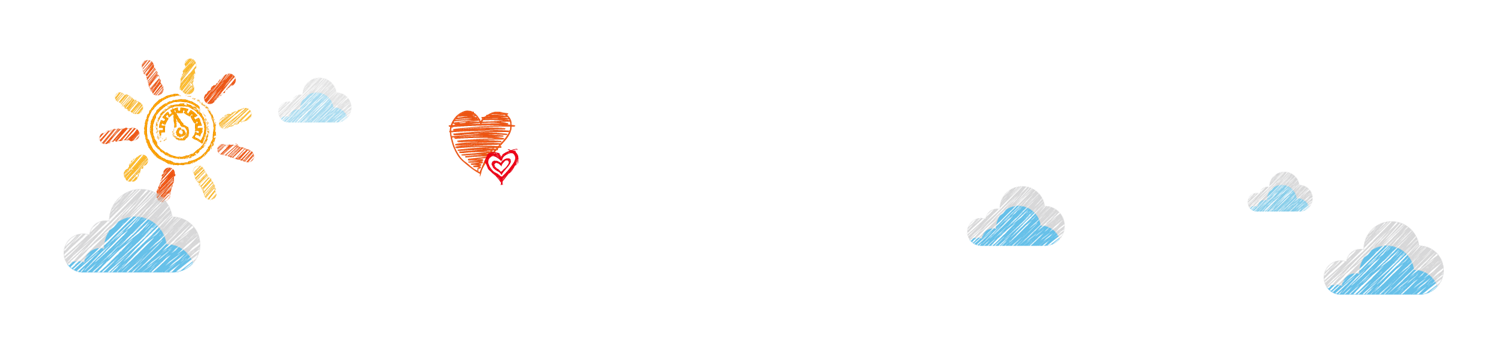 揣出正確的韻母
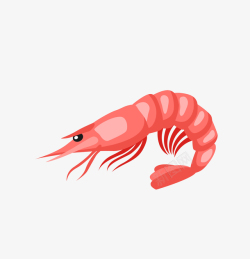 蝦    仔
hê  -  á
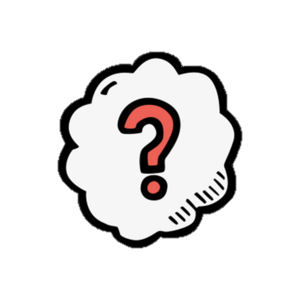 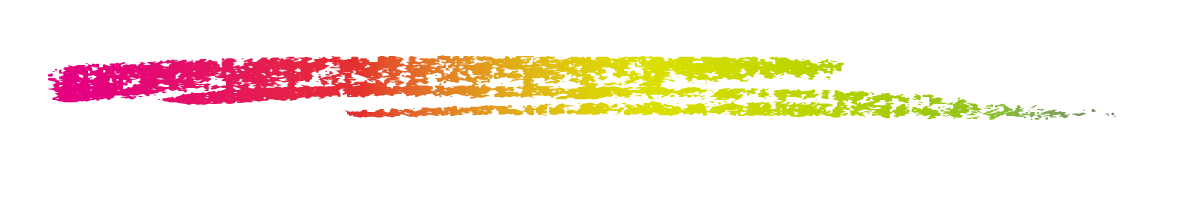 oo
o
e
i
u
a
7
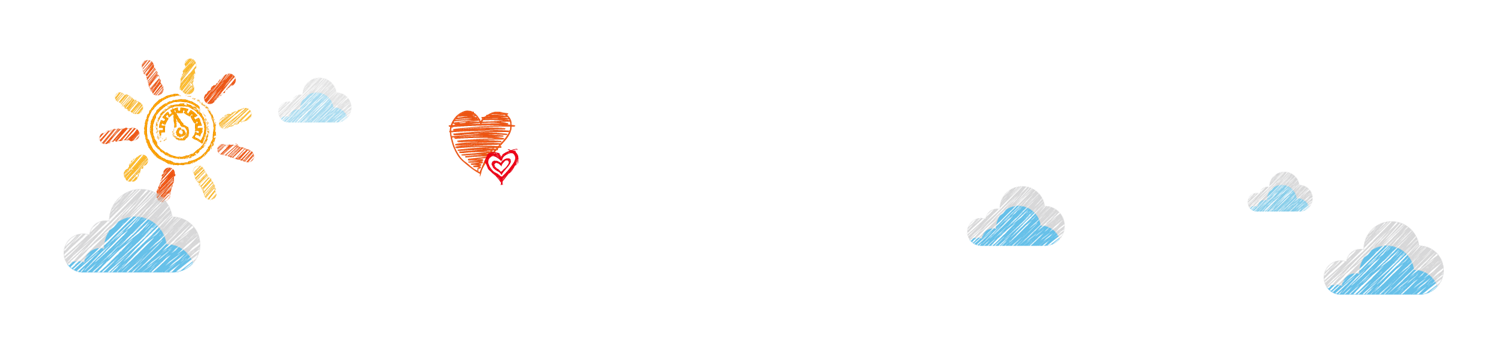 揣出正確的韻母
魚    仔
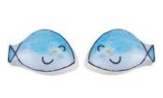 hî  -  á
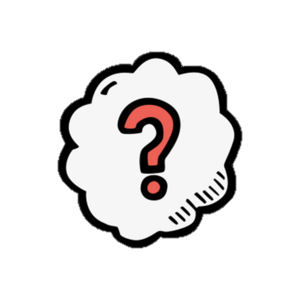 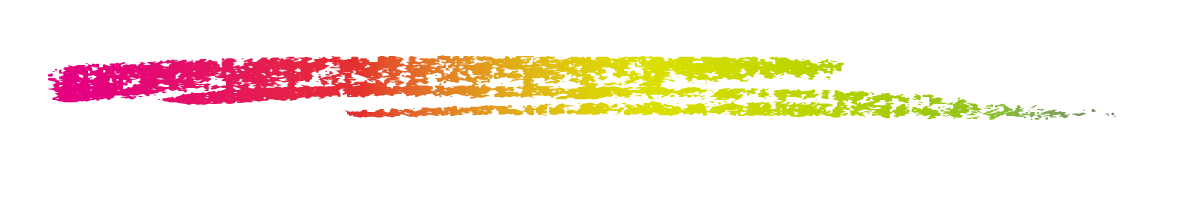 oo
o
e
i
u
a
8
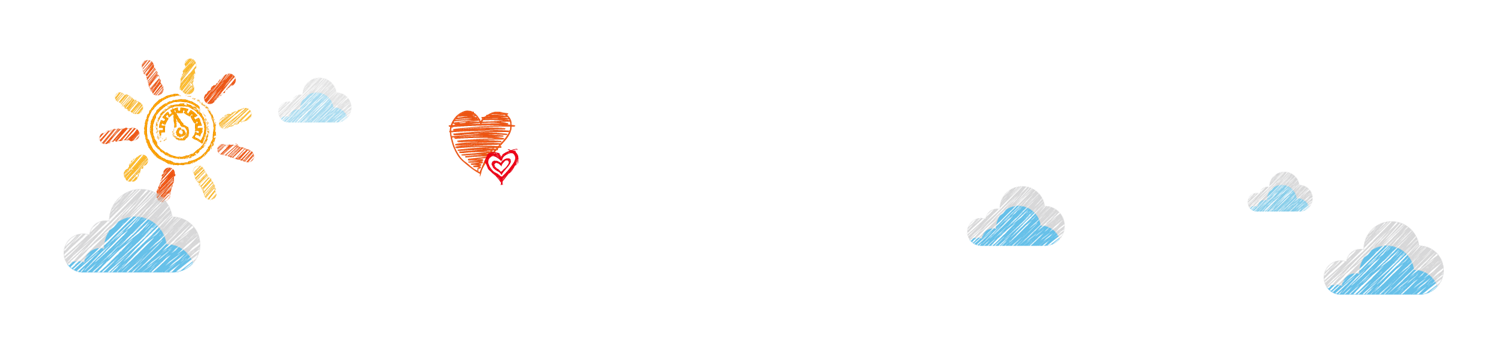 揣出正確的韻母
鉸   刀
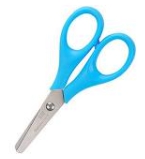 ka - to
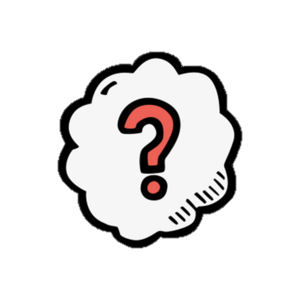 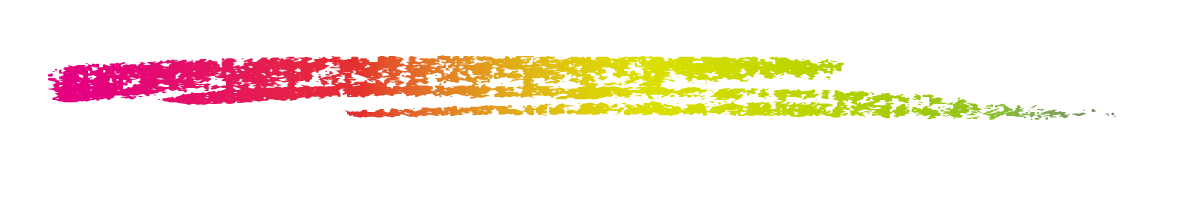 oo
o
e
i
u
a
9
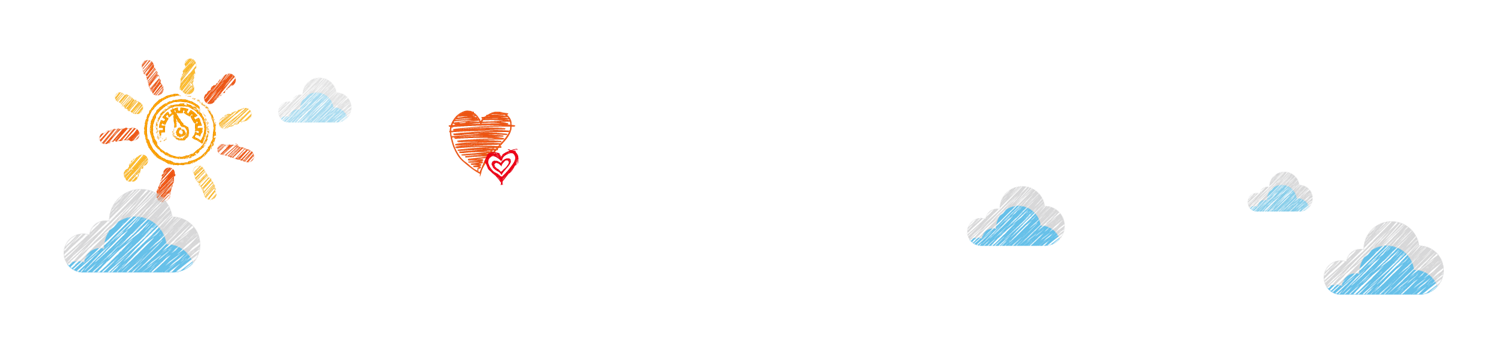 揣出正確的韻母
紅    茶
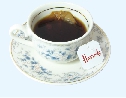 âng - tê
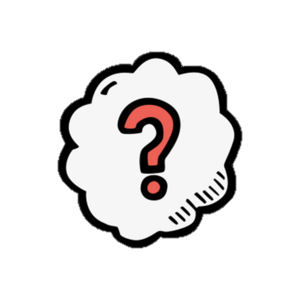 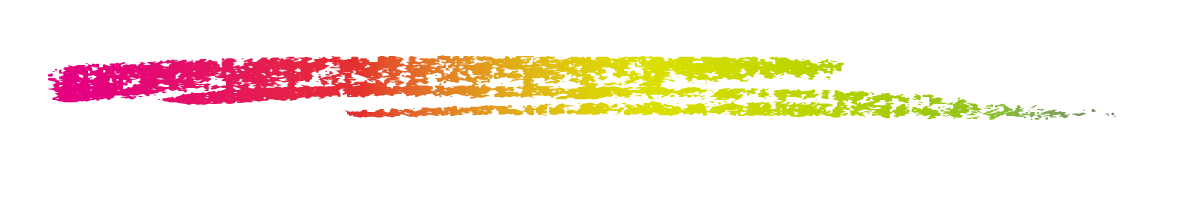 oo
o
e
i
u
a
10
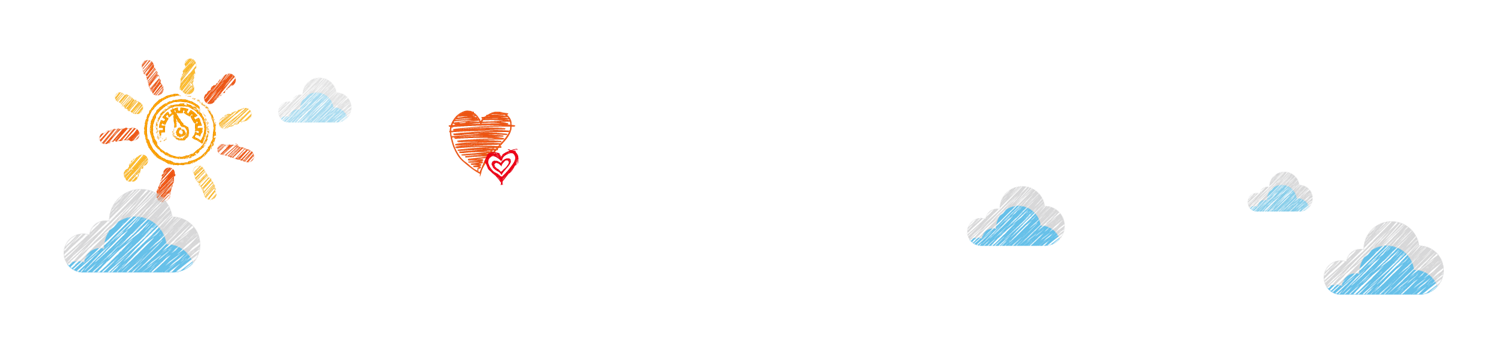 揣出正確的韻母
喙    焦
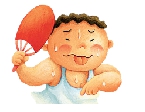 tshuì - ta
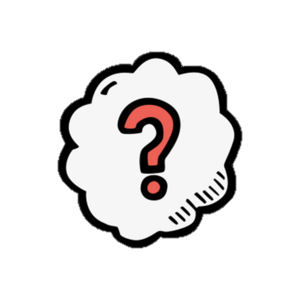 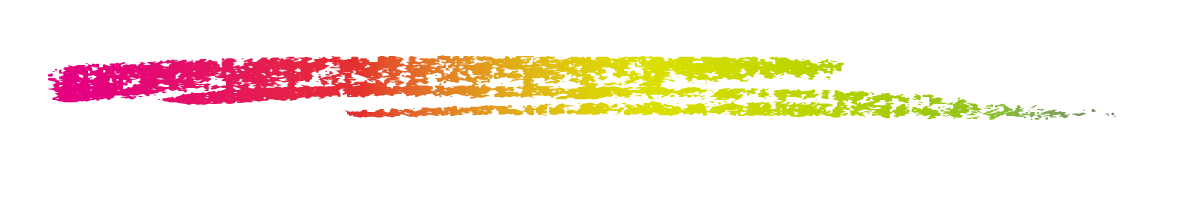 oo
o
e
i
u
a
11
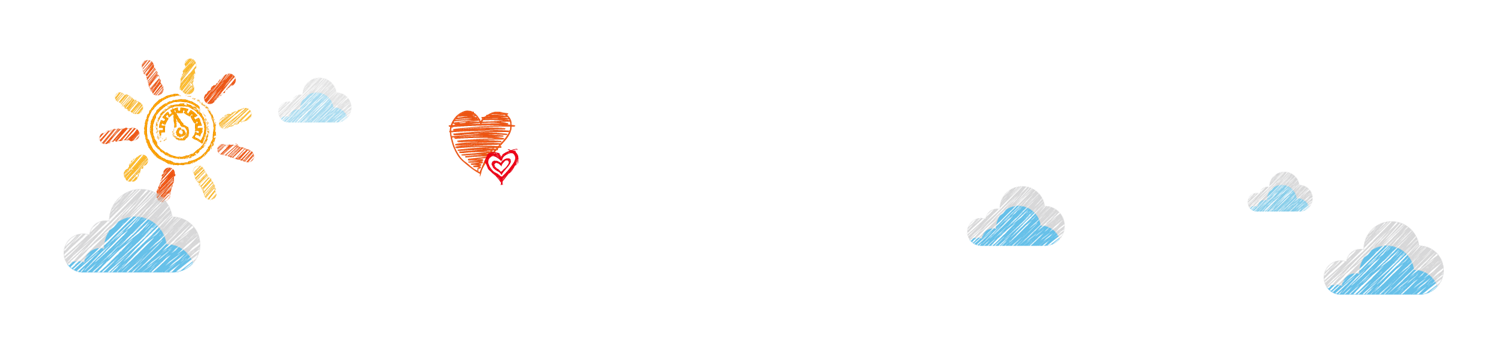 揣出正確的韻母
電     視
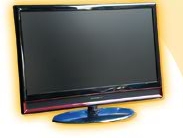 tiān - sī
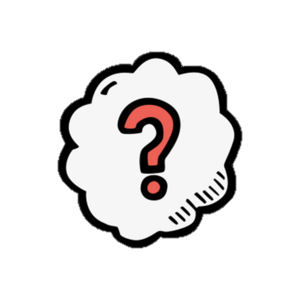 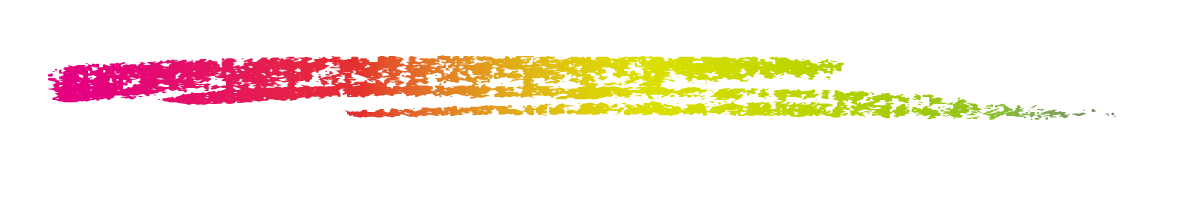 oo
o
e
i
u
a
12
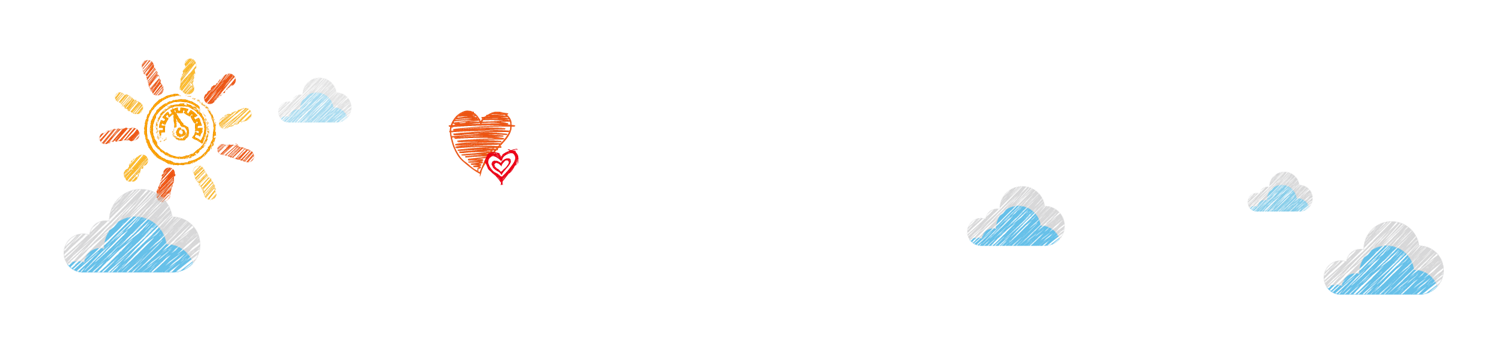 揣出正確的韻母
電     鍋
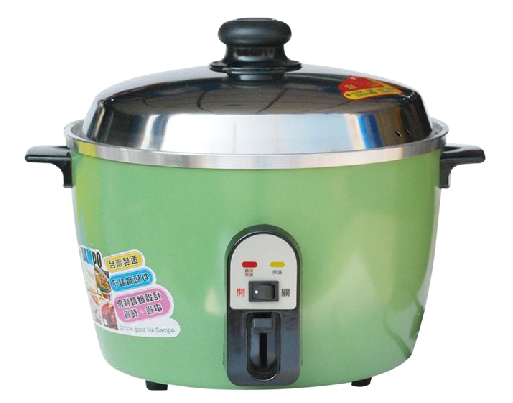 tiān - ko
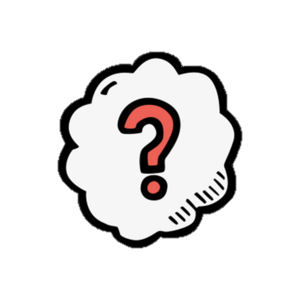 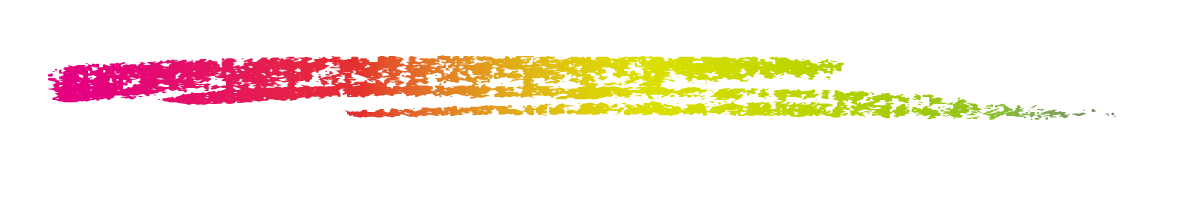 oo
o
e
i
u
a
13
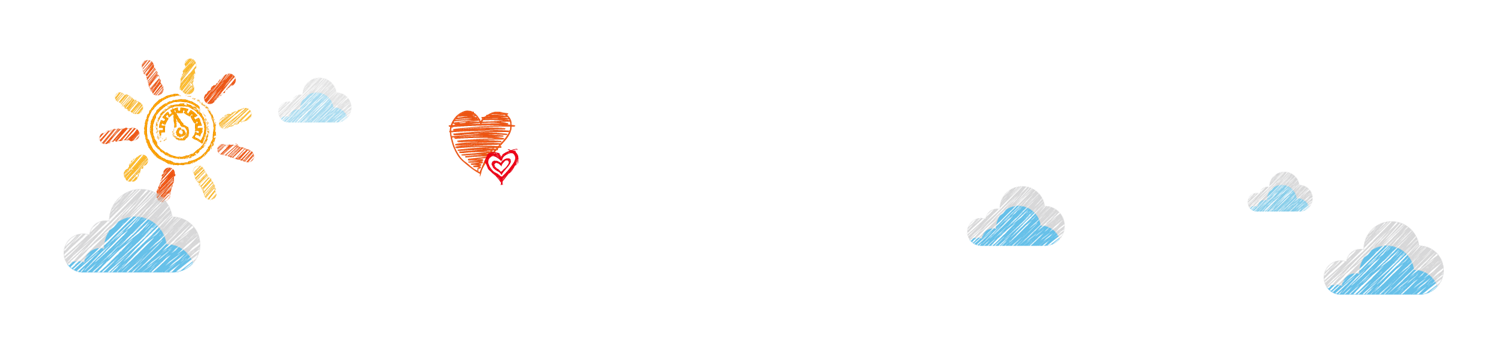 揣出正確的韻母
畫     圖
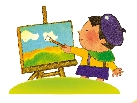 uē - tôo
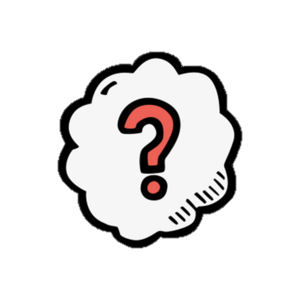 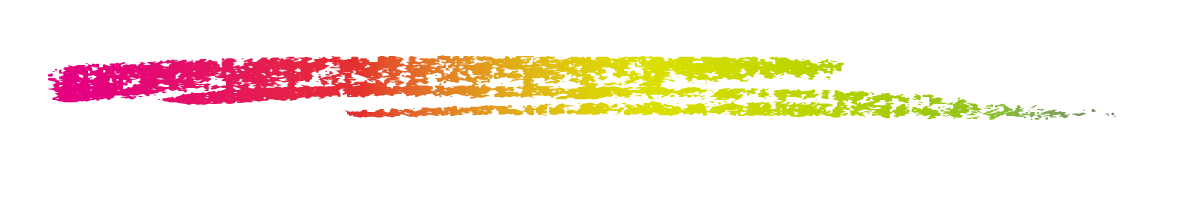 oo
o
e
i
u
a
14
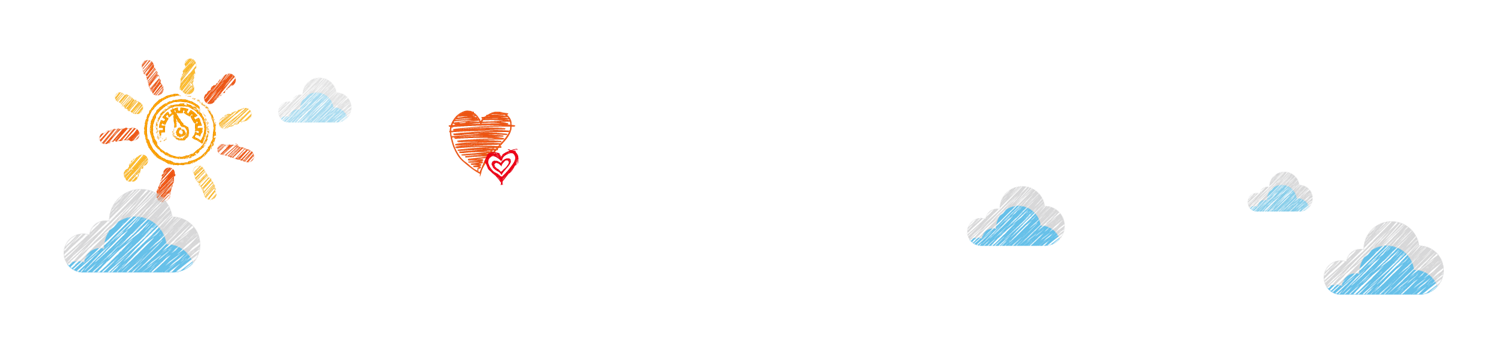 揣出正確的韻母
歡     喜
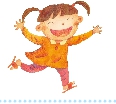 huann - hí
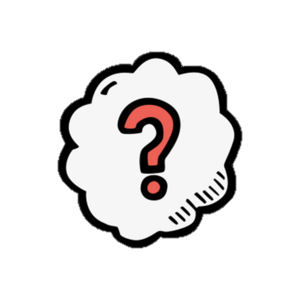 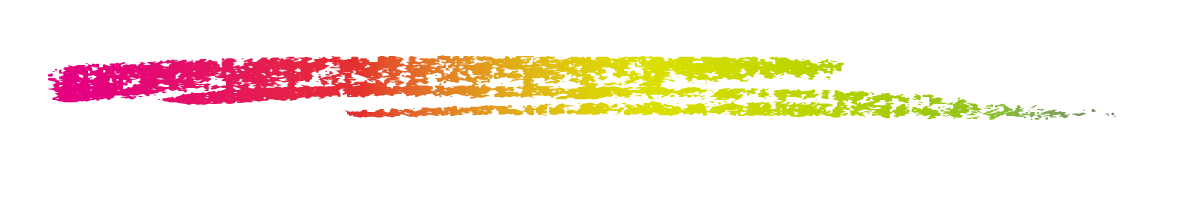 oo
o
e
i
u
a
15
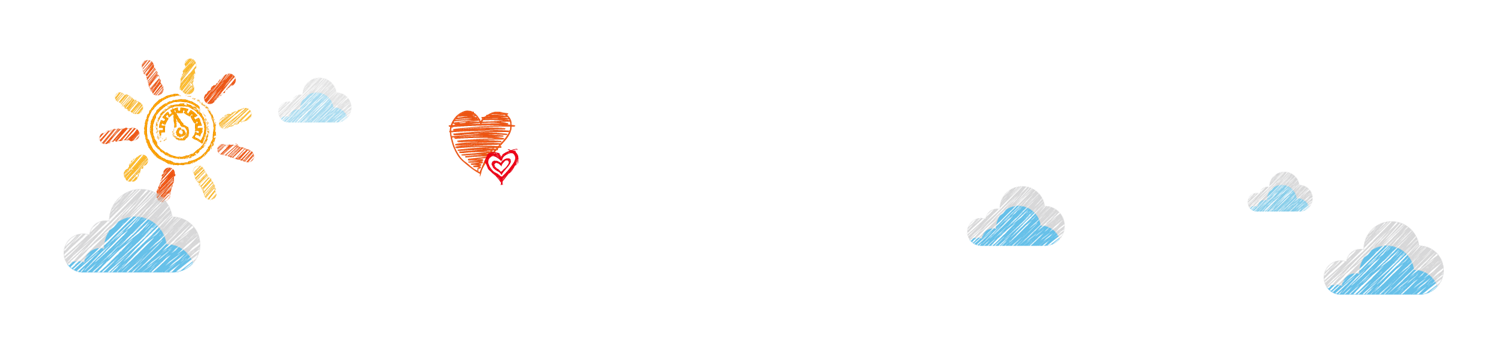 揣出正確的韻母
跳     舞
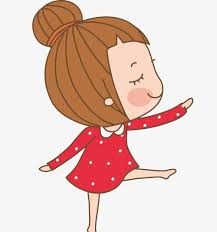 thiàu - bú
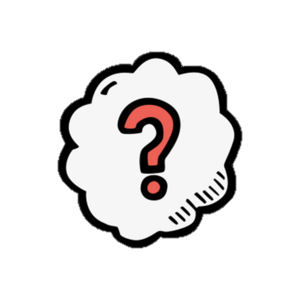 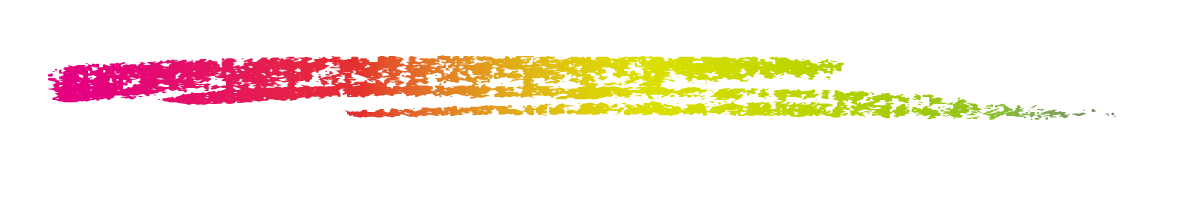 oo
o
e
i
u
a
16
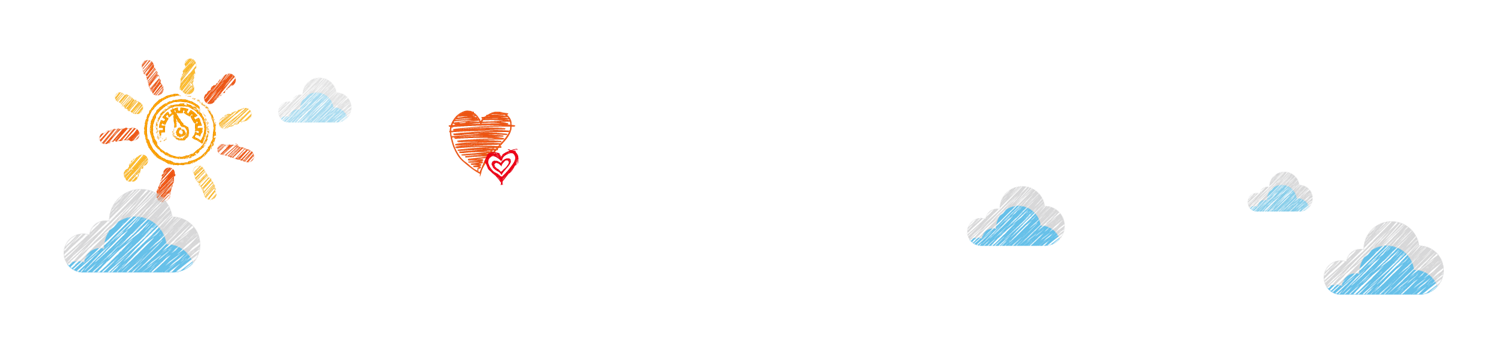 揣出正確的韻母
咖   啡
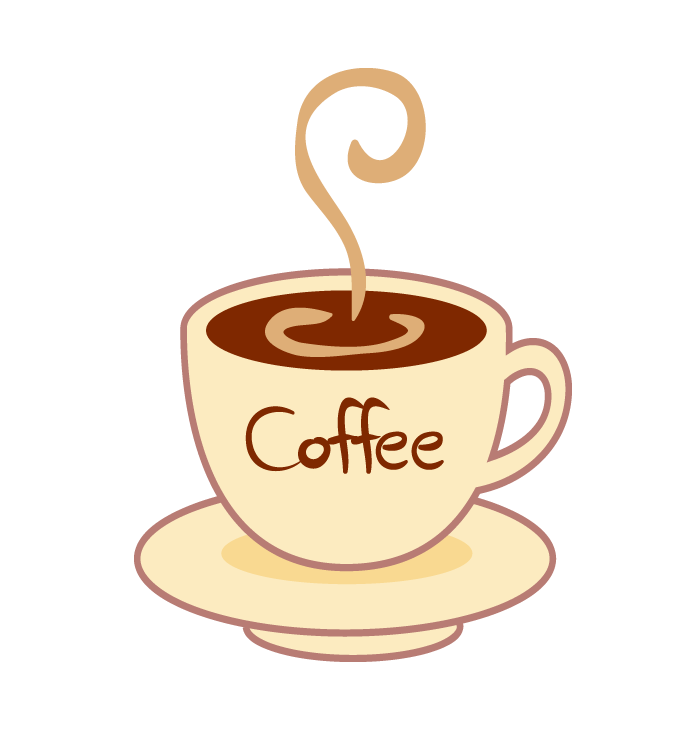 ka - pi
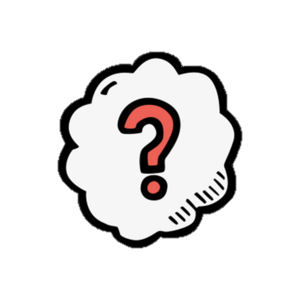 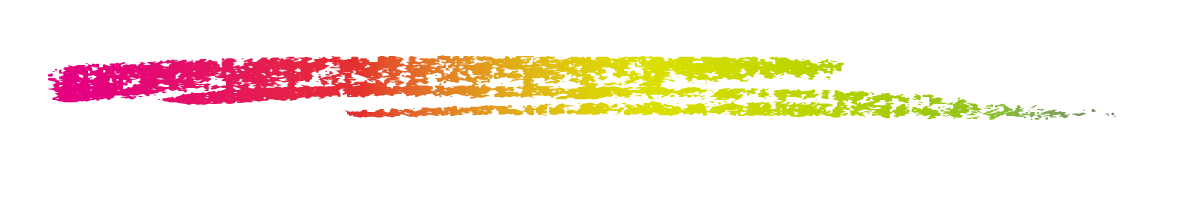 oo
o
e
i
u
a
17
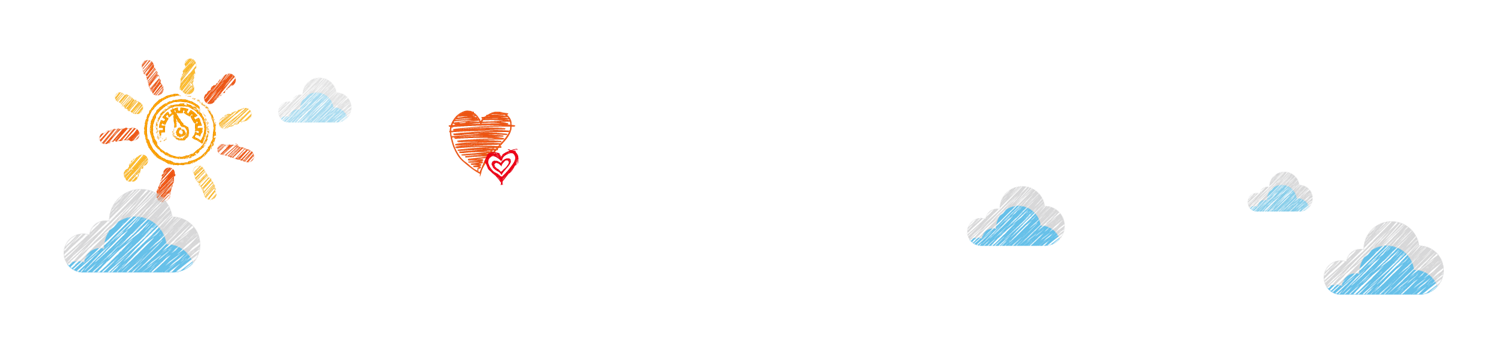 揣出正確的韻母
菜     刀
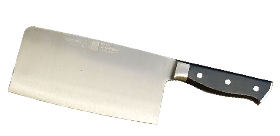 tshaì - to
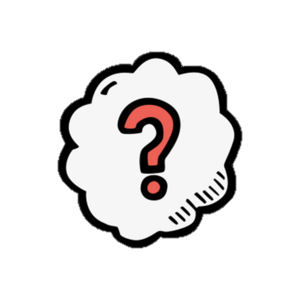 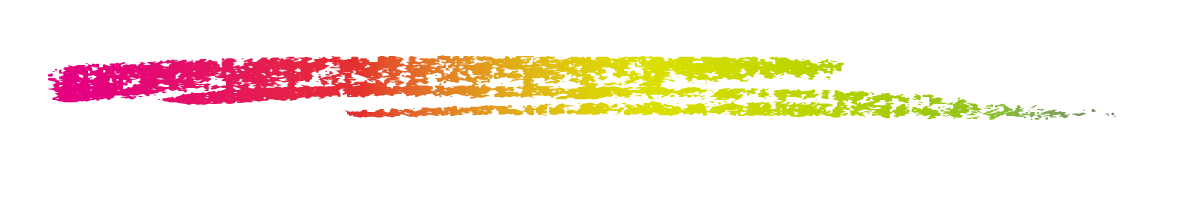 oo
o
e
i
u
a
18
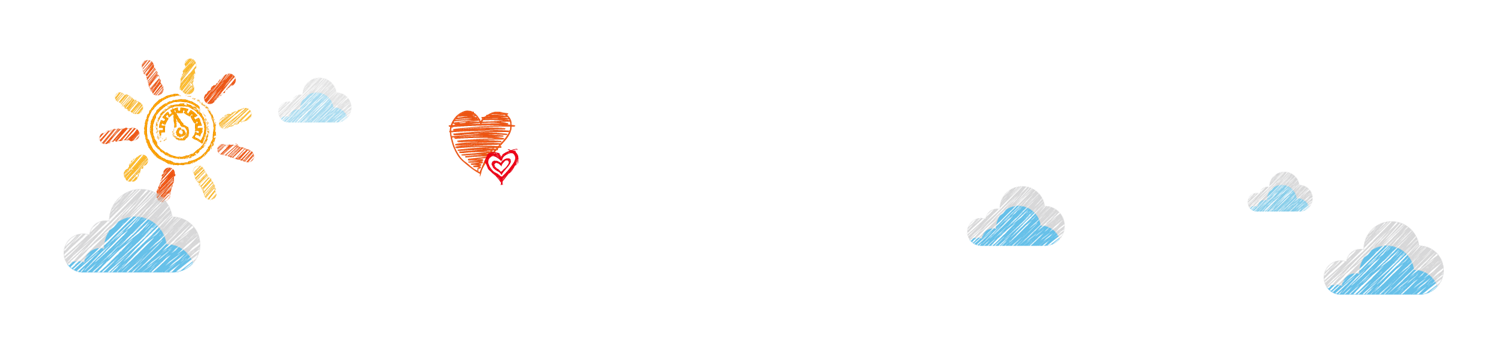 揣出正確的韻母
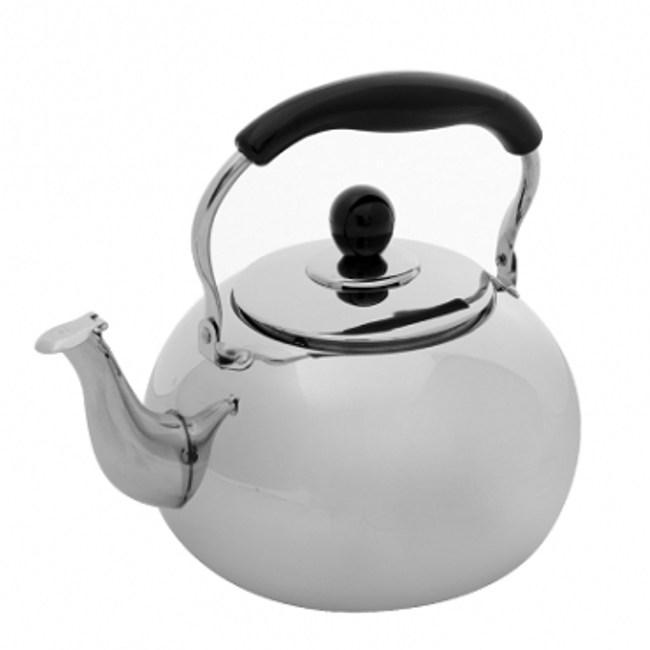 茶    鈷
tê - kóo
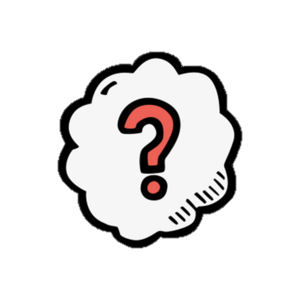 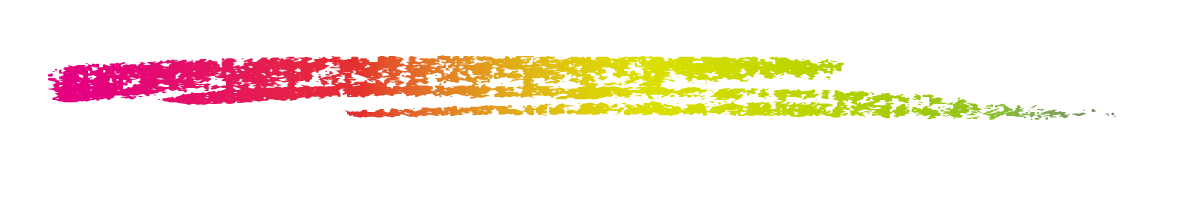 oo
o
e
i
u
a
19
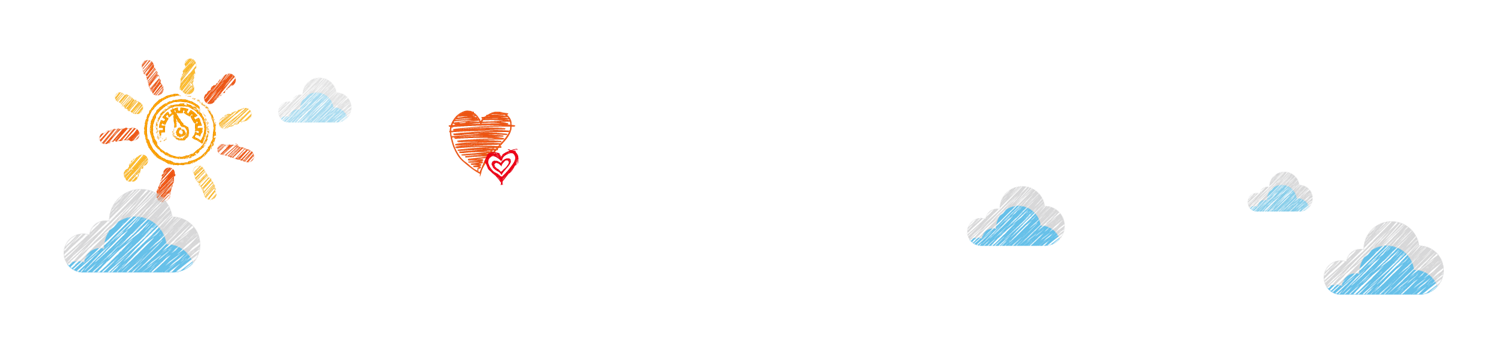 揣出正確的韻母
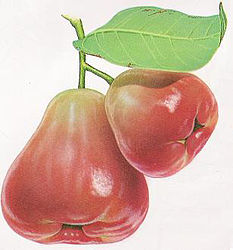 蓮    霧
liân - bū
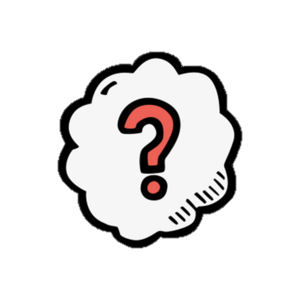 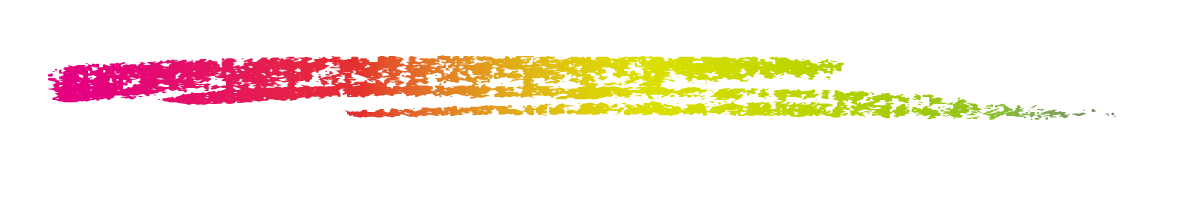 oo
o
e
i
u
a
20
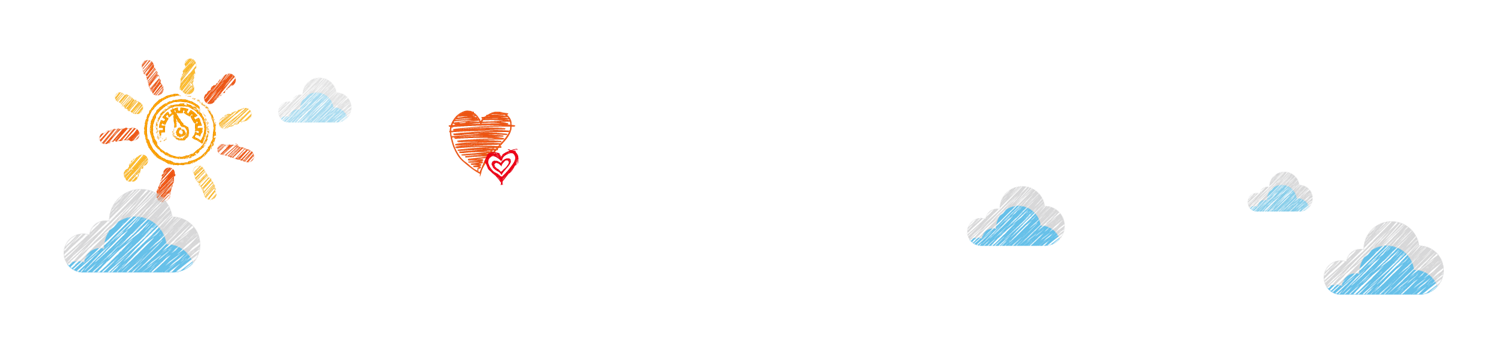 揣出正確的韻母
芋   仔
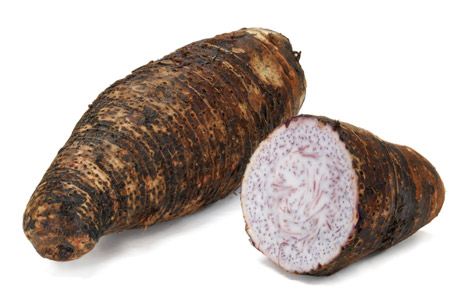 ōo - á
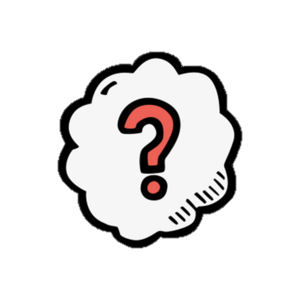 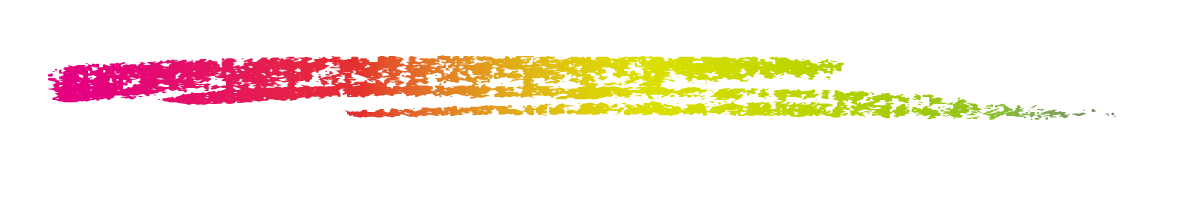 oo
o
e
i
u
a
21
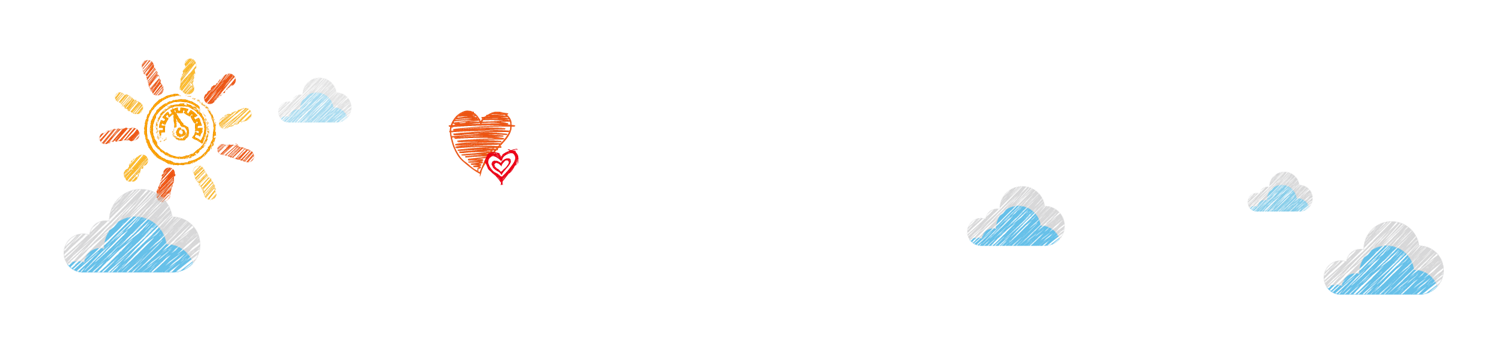 揣出正確的韻母
灶     跤
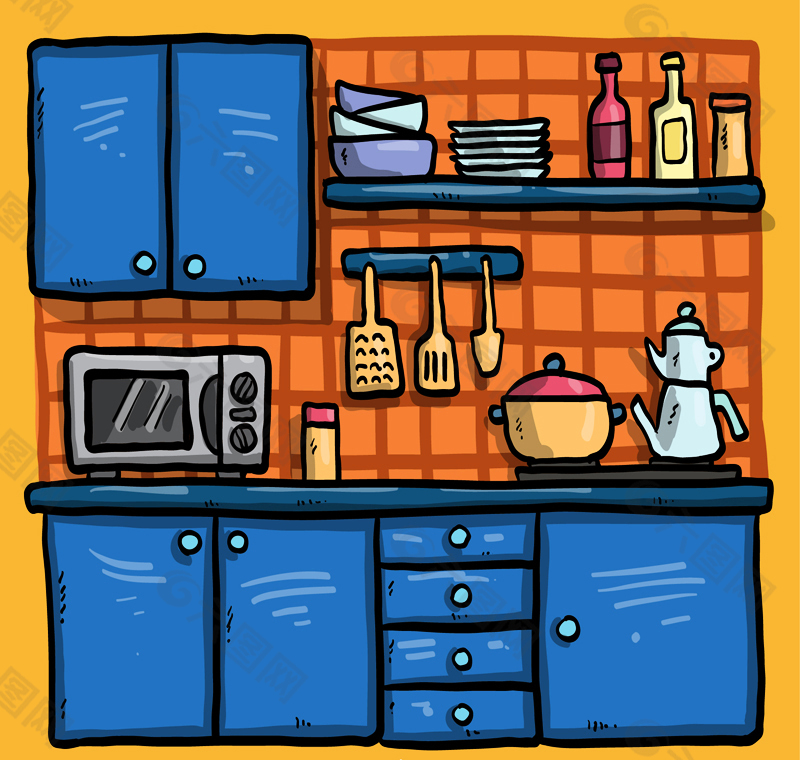 tsàu - kha
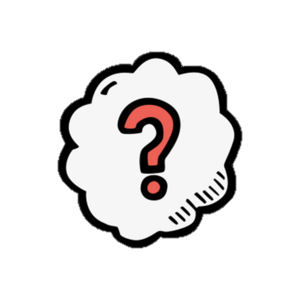 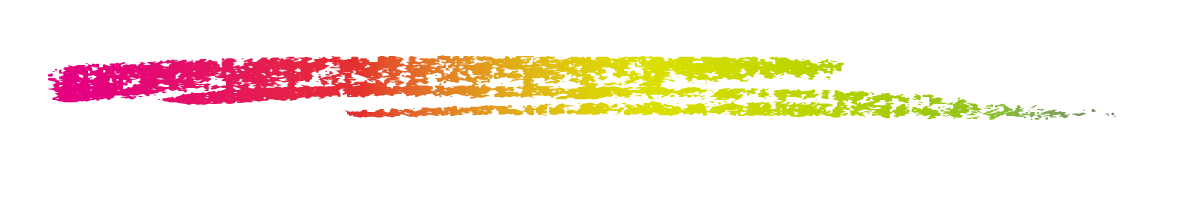 oo
o
e
i
u
a
22
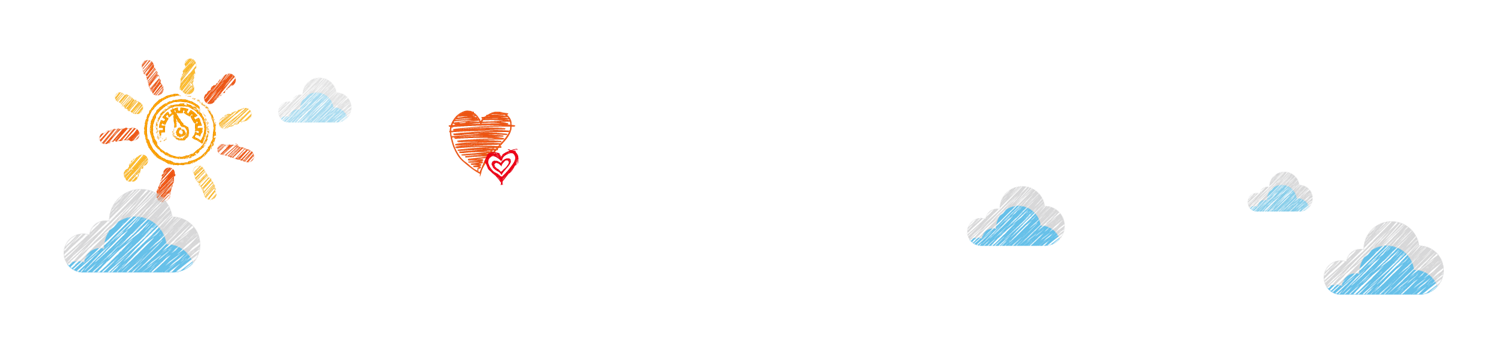 揣出正確的韻母
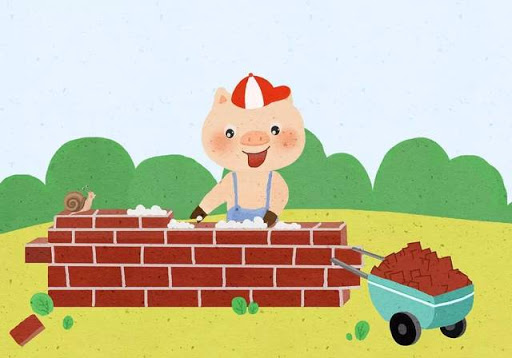 起     厝
khí - tshù
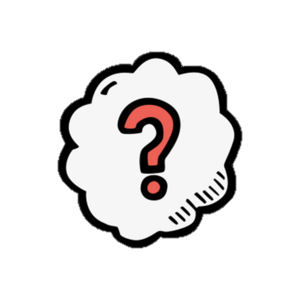 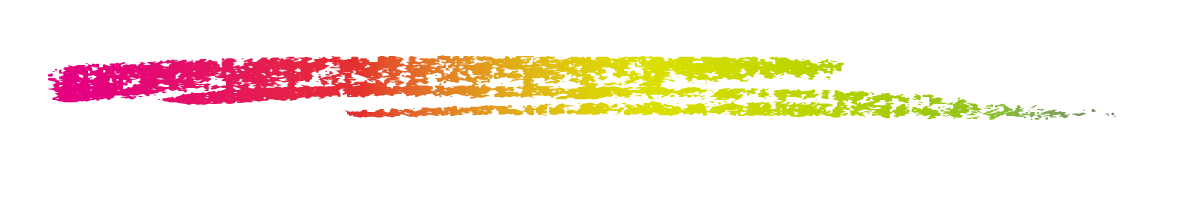 oo
o
e
i
u
a
23
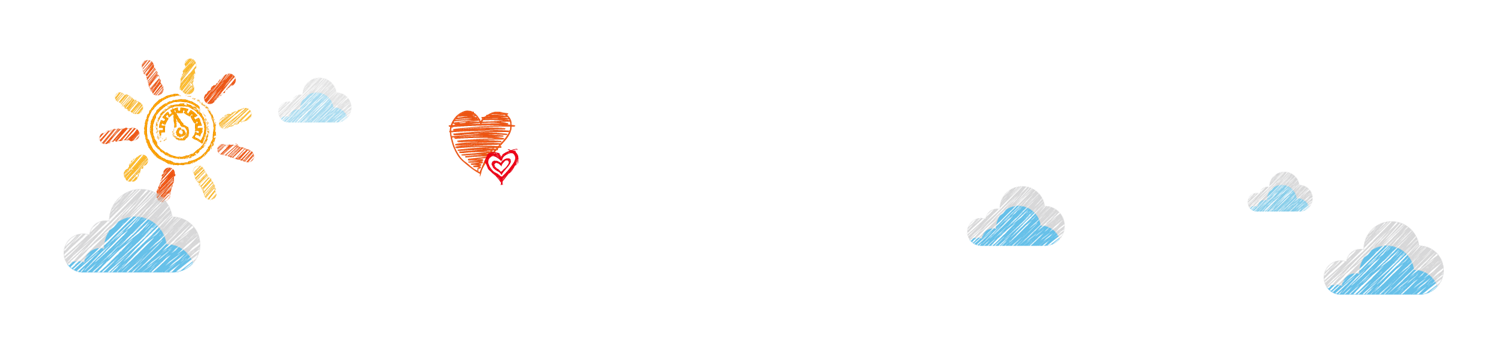 揣出正確的韻母
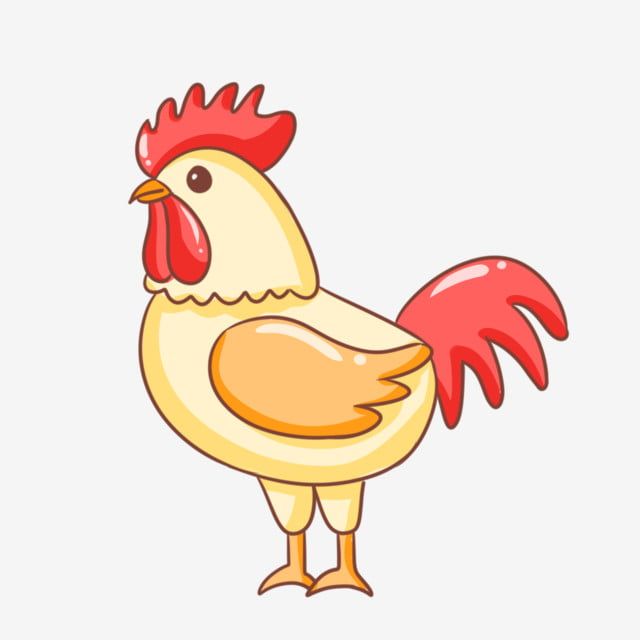 雞    公
ke - kang
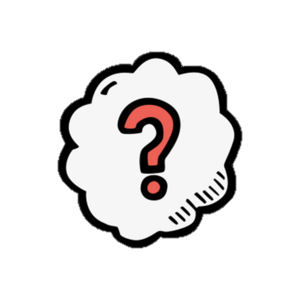 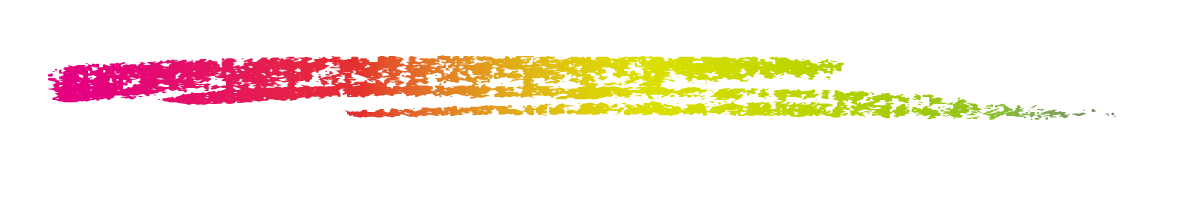 oo
o
e
i
u
a
24
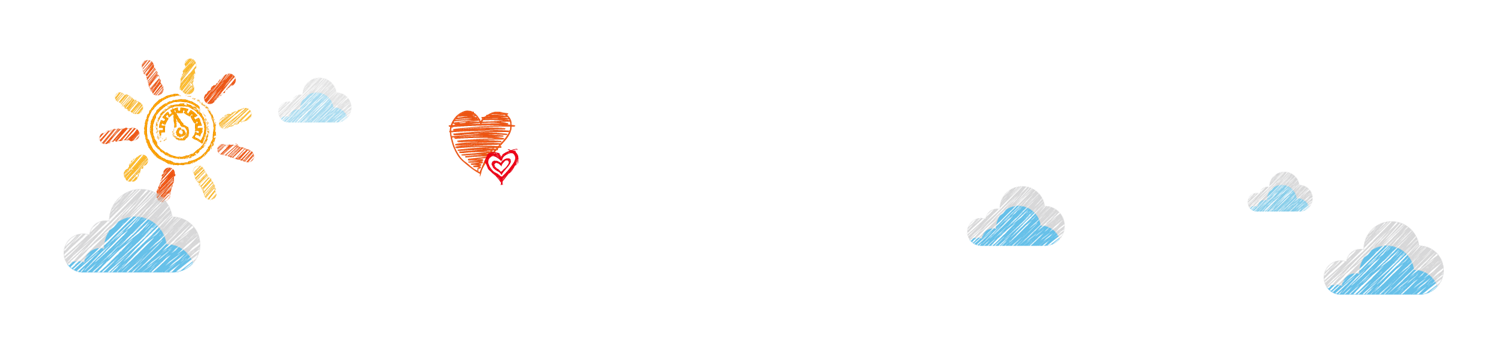 揣出正確的韻母
拊    仔
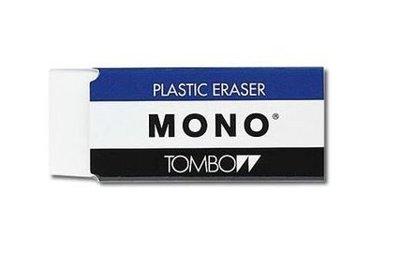 hú -   á
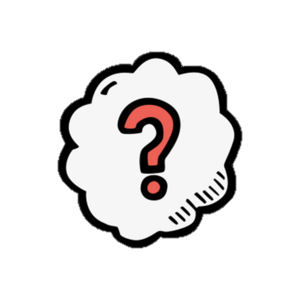 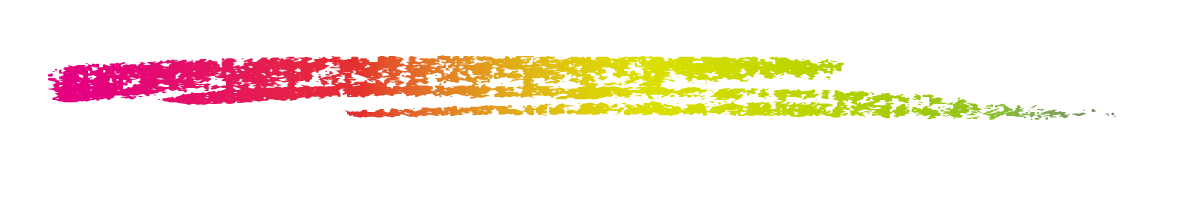 oo
o
e
i
u
a
25
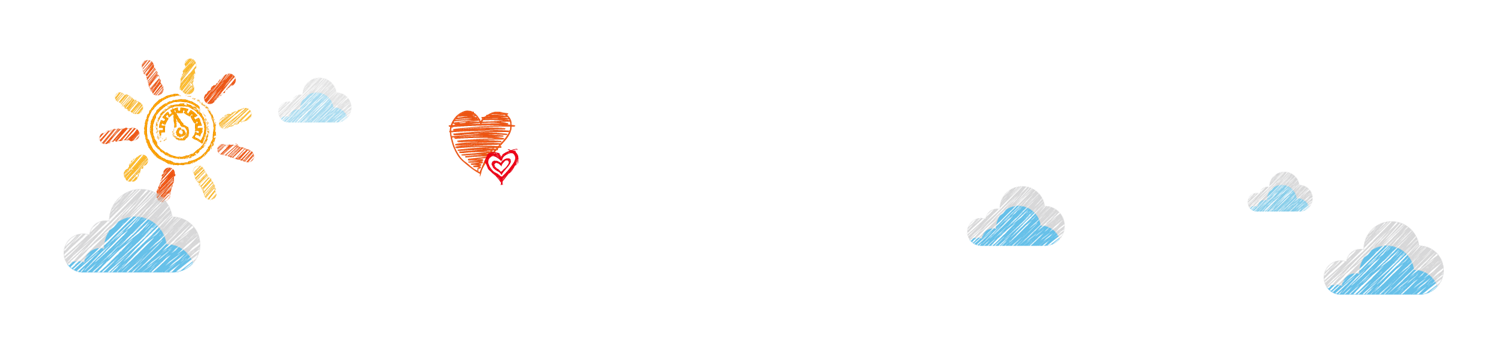 揣出正確的韻母
報    紙
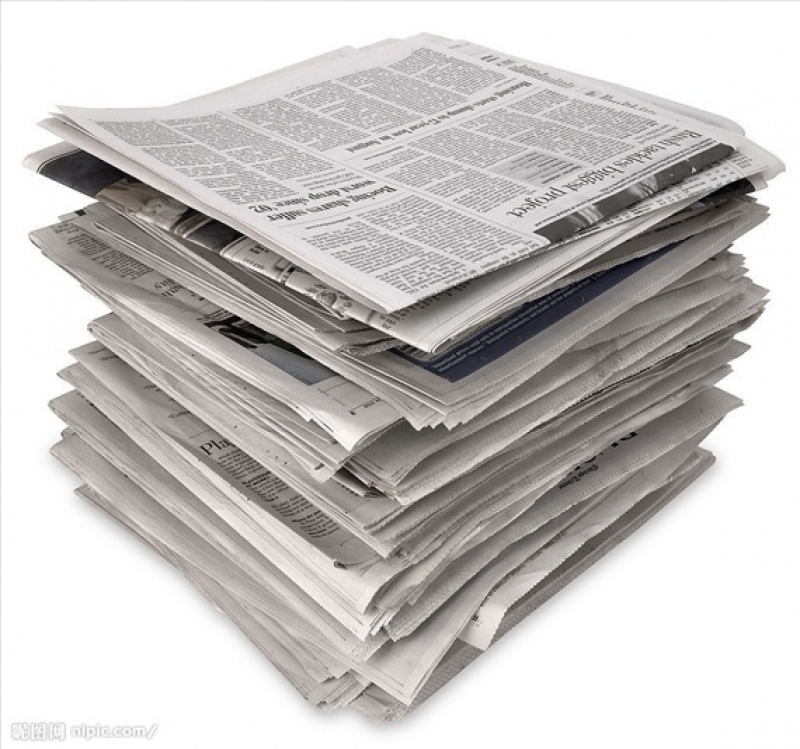 pò - tsuá
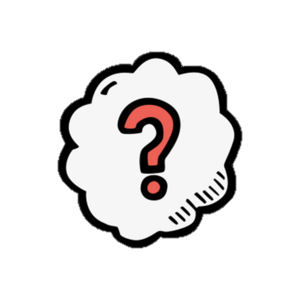 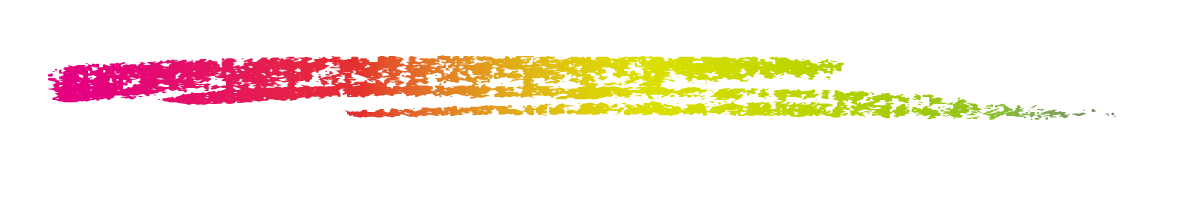 oo
o
e
i
u
a
26
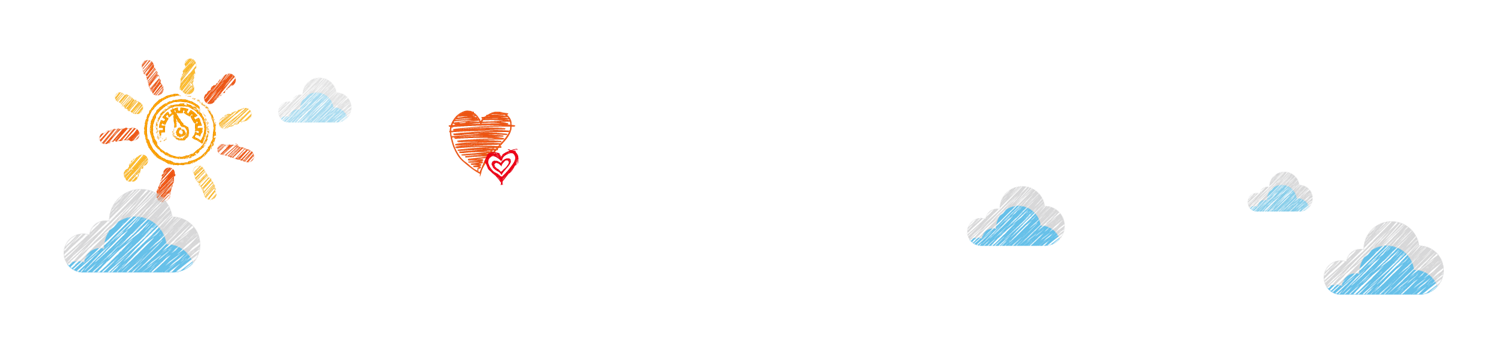 揣出正確的韻母
兔   仔
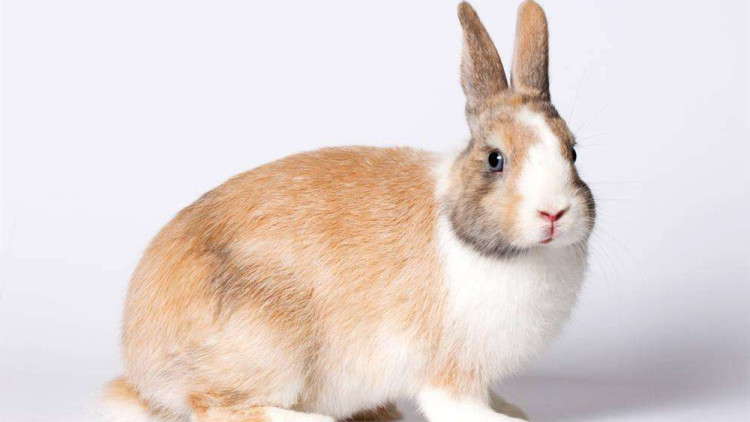 thòo - á
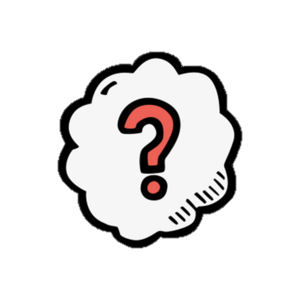 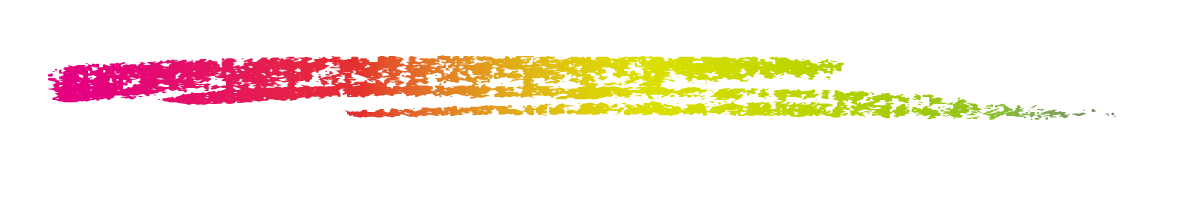 oo
o
e
i
u
a
27
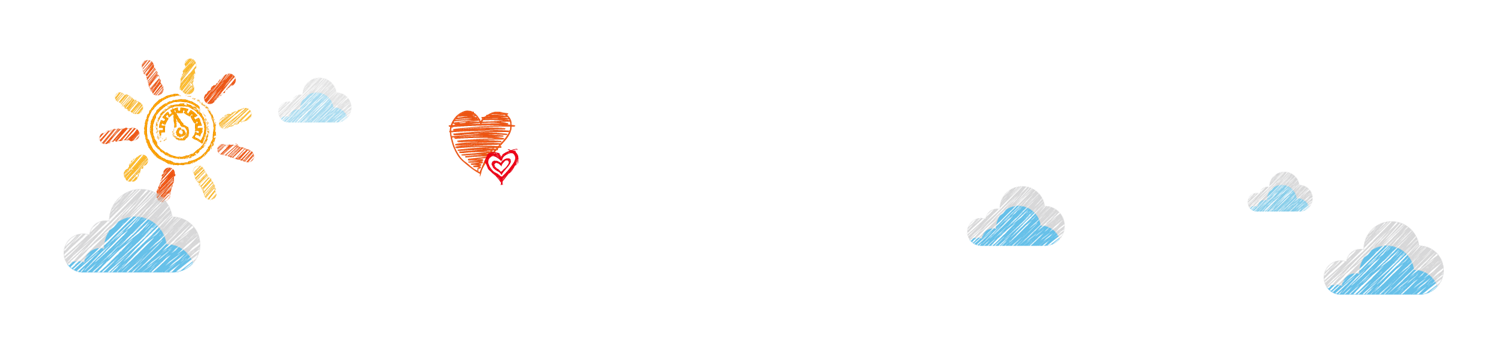 揣出正確的韻母
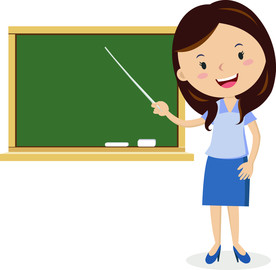 老    師
lāu - su
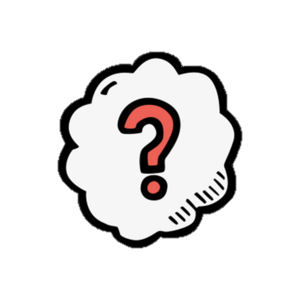 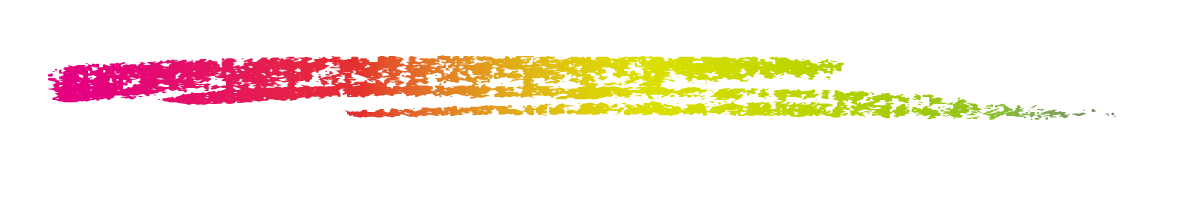 oo
o
e
i
u
a
28
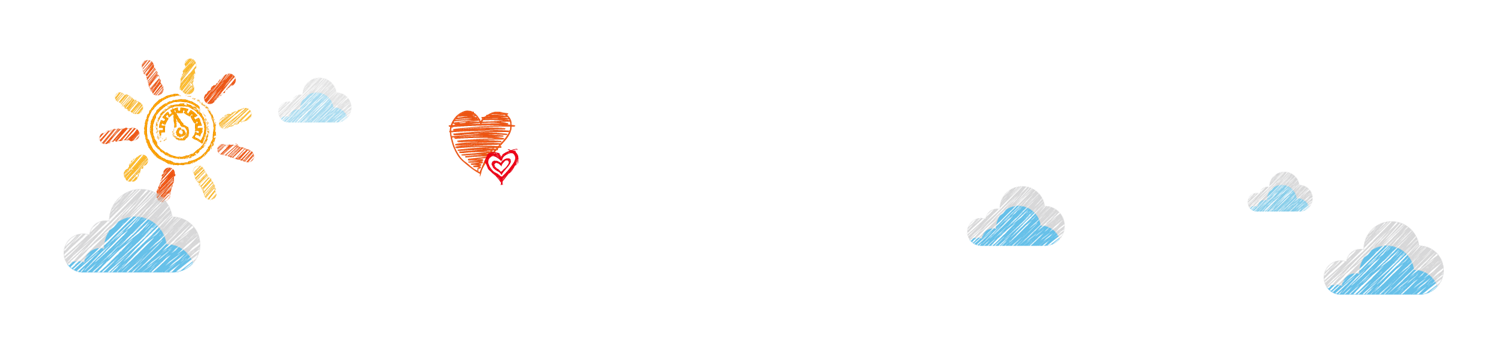 複韻母
io
ai
au
ia
iu
ue
ua
ui
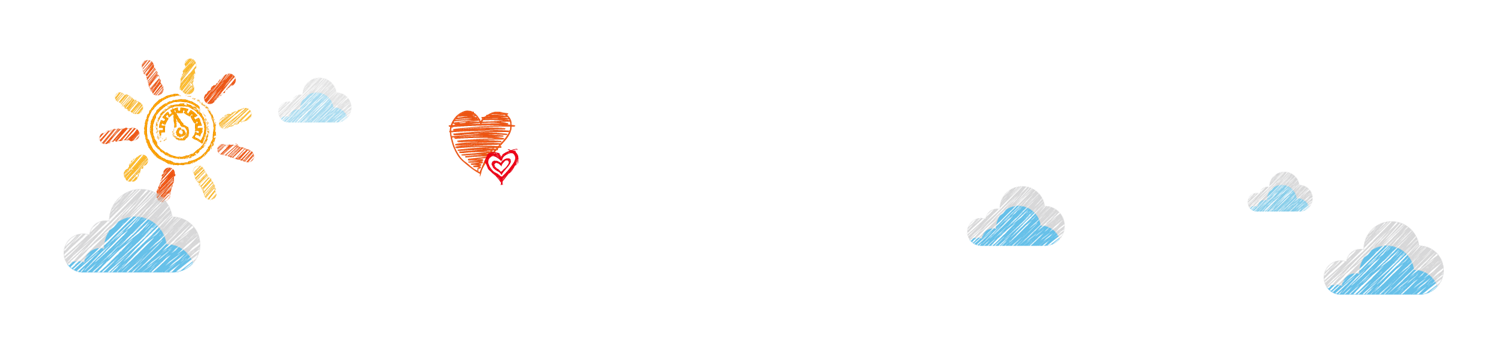 揣出正確的韻母
進階挑戰題
複韻母
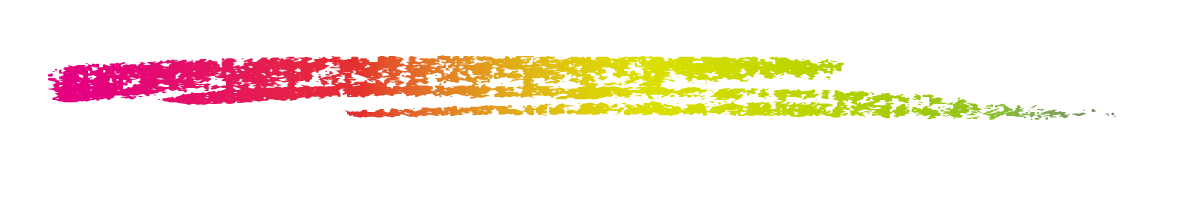 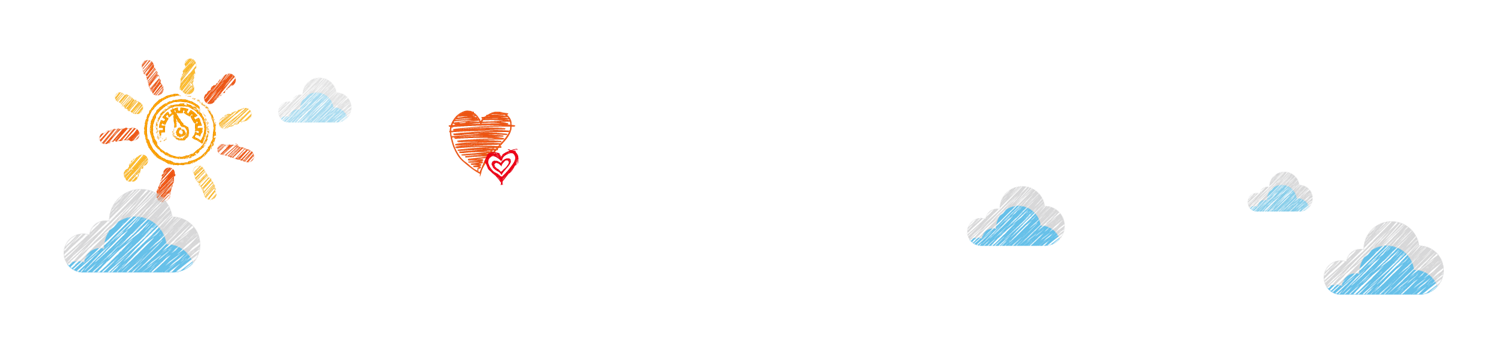 (複韻母)
揣出正確的韻母
汽     車
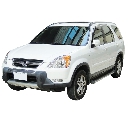 khì – tshia
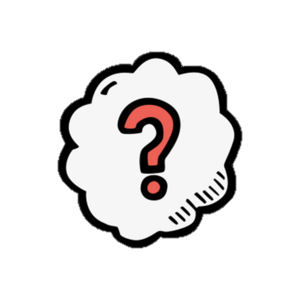 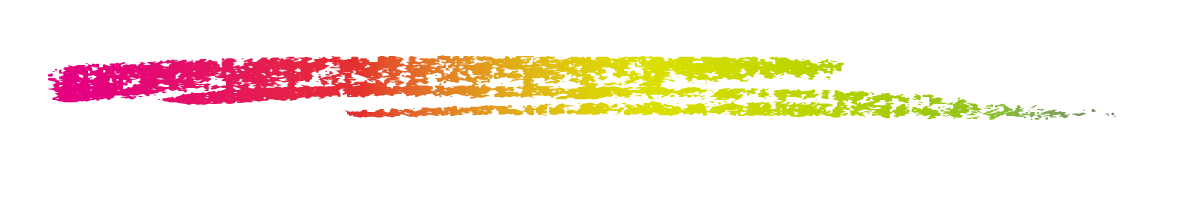 ua
ai
au
io
ia
iu
ui
ue
1
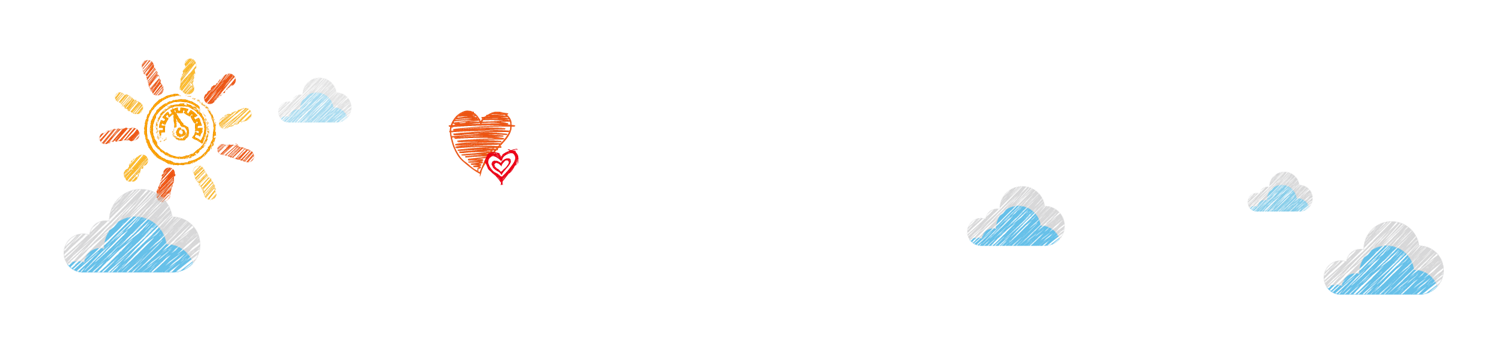 (複韻母)
揣出正確的韻母
熨    斗
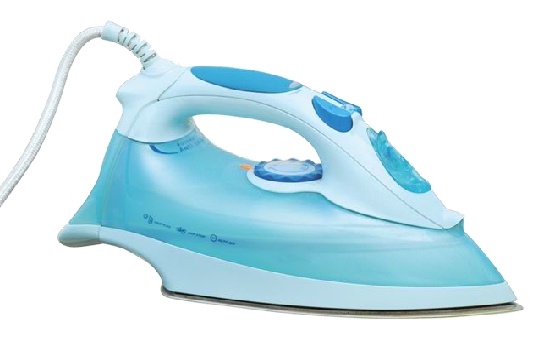 ut – táu
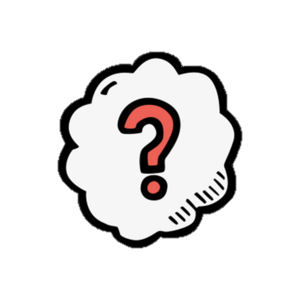 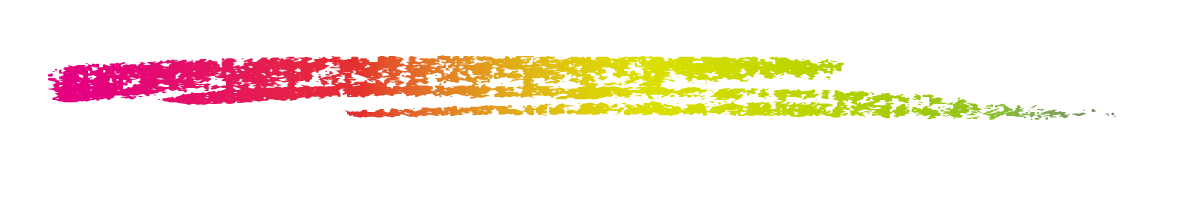 ua
ai
au
io
ia
iu
ui
ue
2
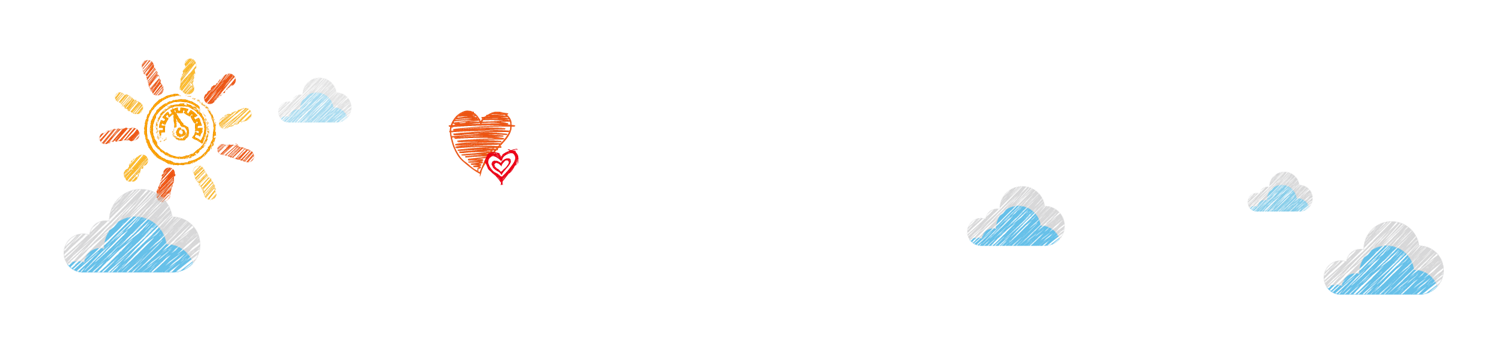 (複韻母)
揣出正確的韻母
甘     蔗
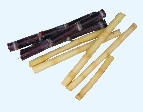 kām - tsià
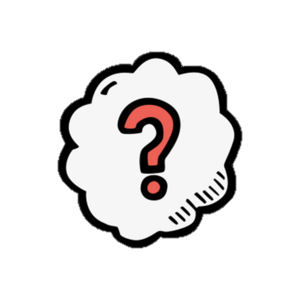 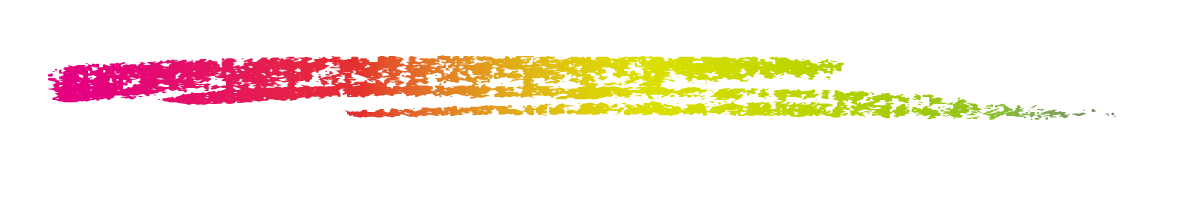 ua
ai
au
io
ia
iu
ui
ue
3
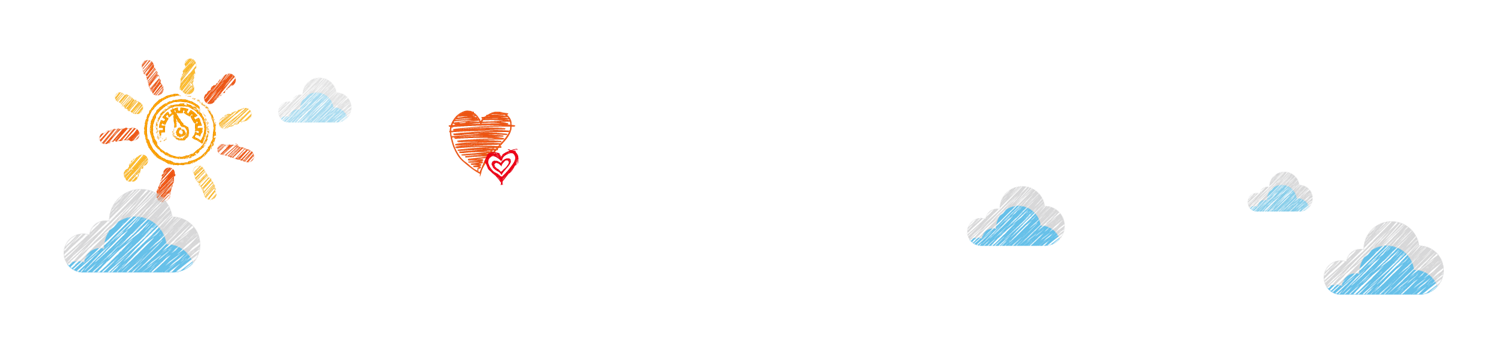 (複韻母)
揣出正確的韻母
弓     蕉
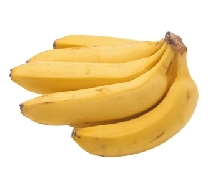 king - tsio
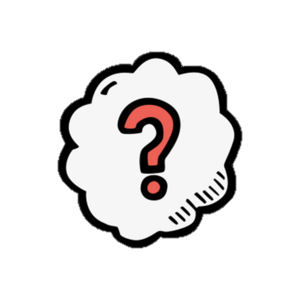 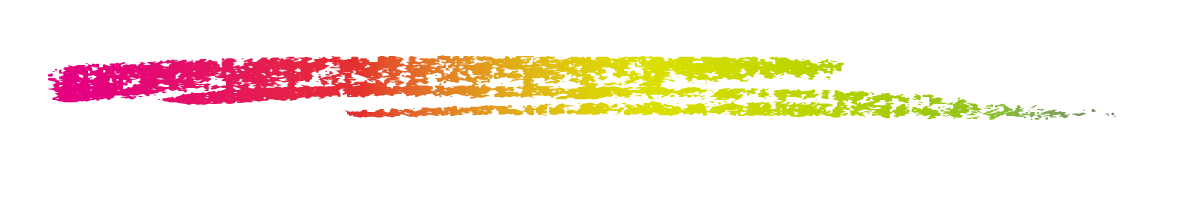 ua
ai
au
io
ia
iu
ui
ue
4
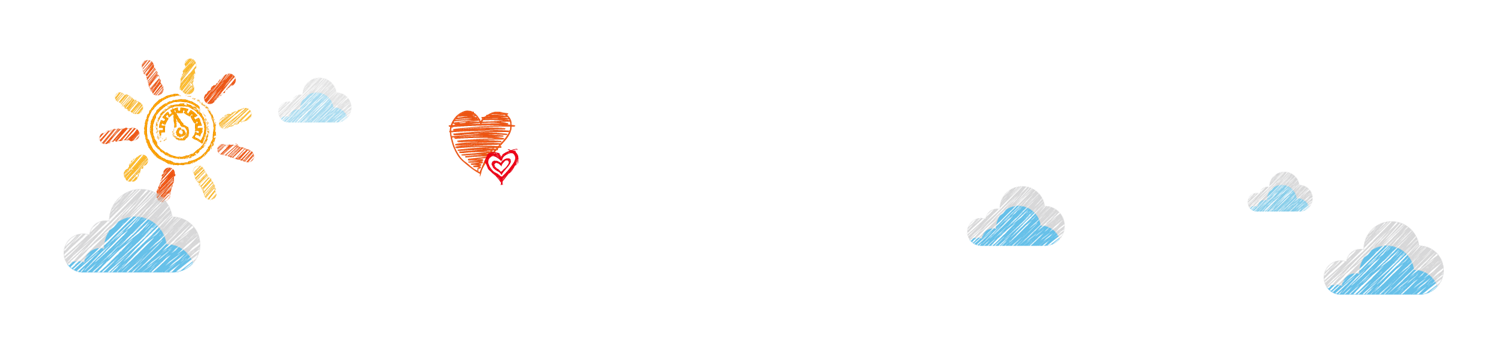 (複韻母)
揣出正確的韻母
跤     球
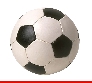 kha - kiû
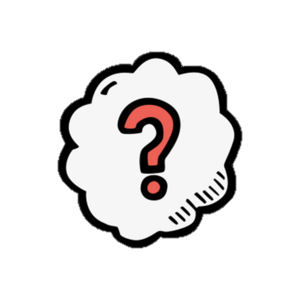 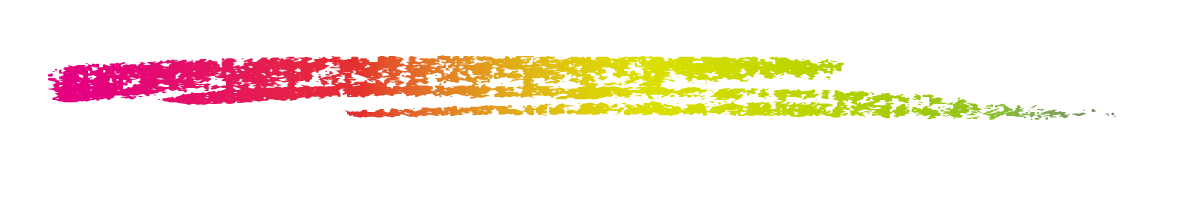 ua
ai
au
io
ia
iu
ui
ue
5
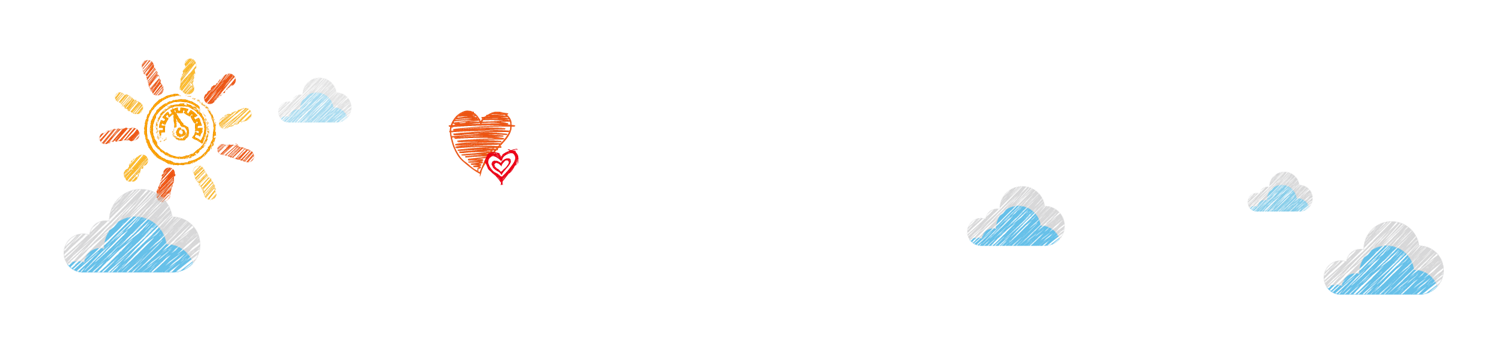 (複韻母)
揣出正確的韻母
電      腦
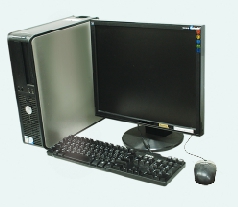 tiān - náu
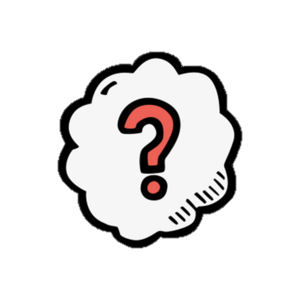 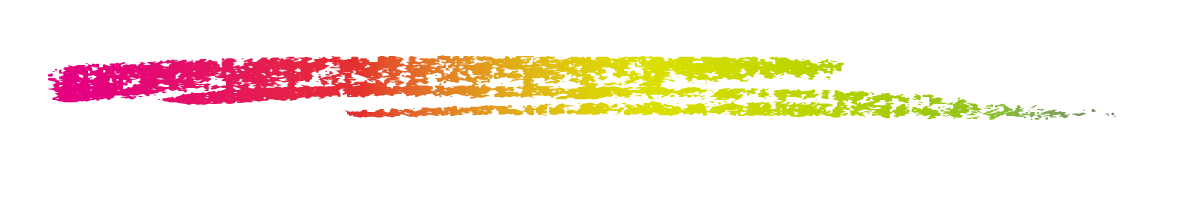 ua
ai
au
io
ia
iu
ui
ue
6
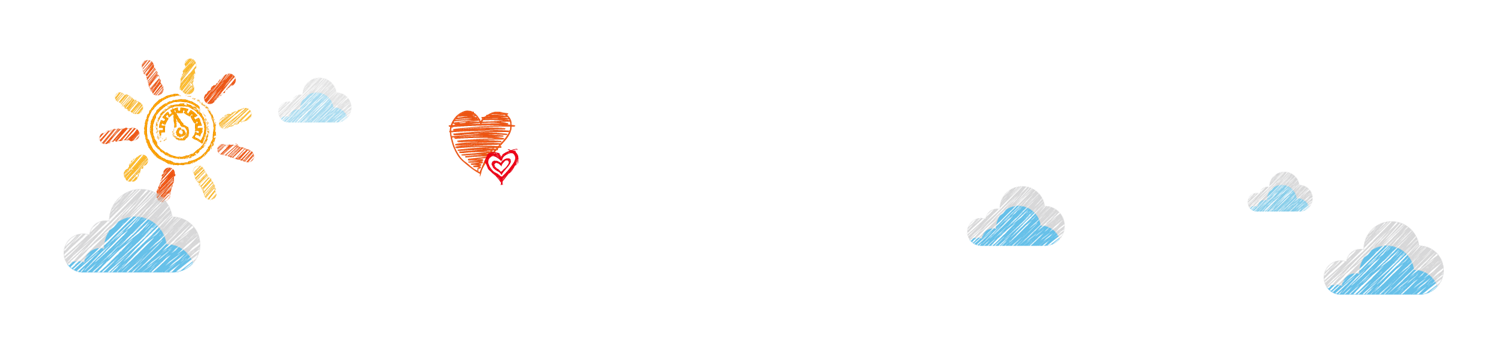 (複韻母)
揣出正確的韻母
唱       歌
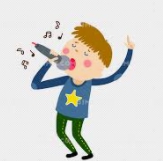 tshiùnn - kua
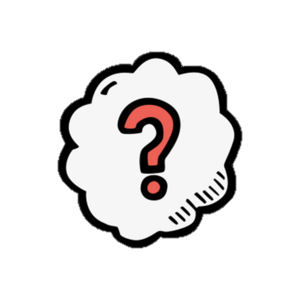 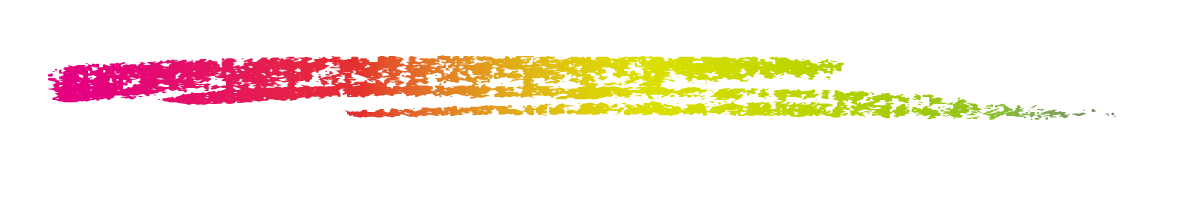 ua
ai
au
io
ia
iu
ui
ue
7
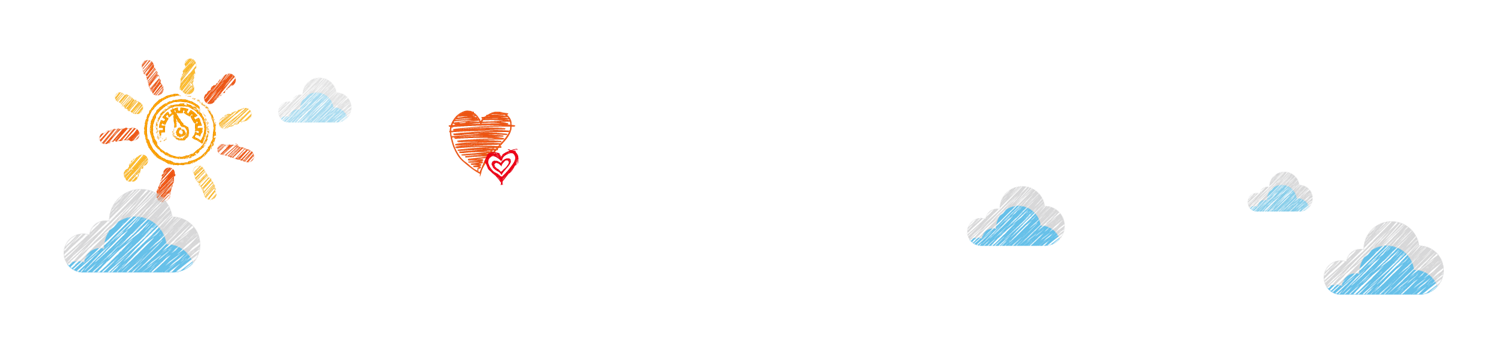 (複韻母)
揣出正確的韻母
機     車
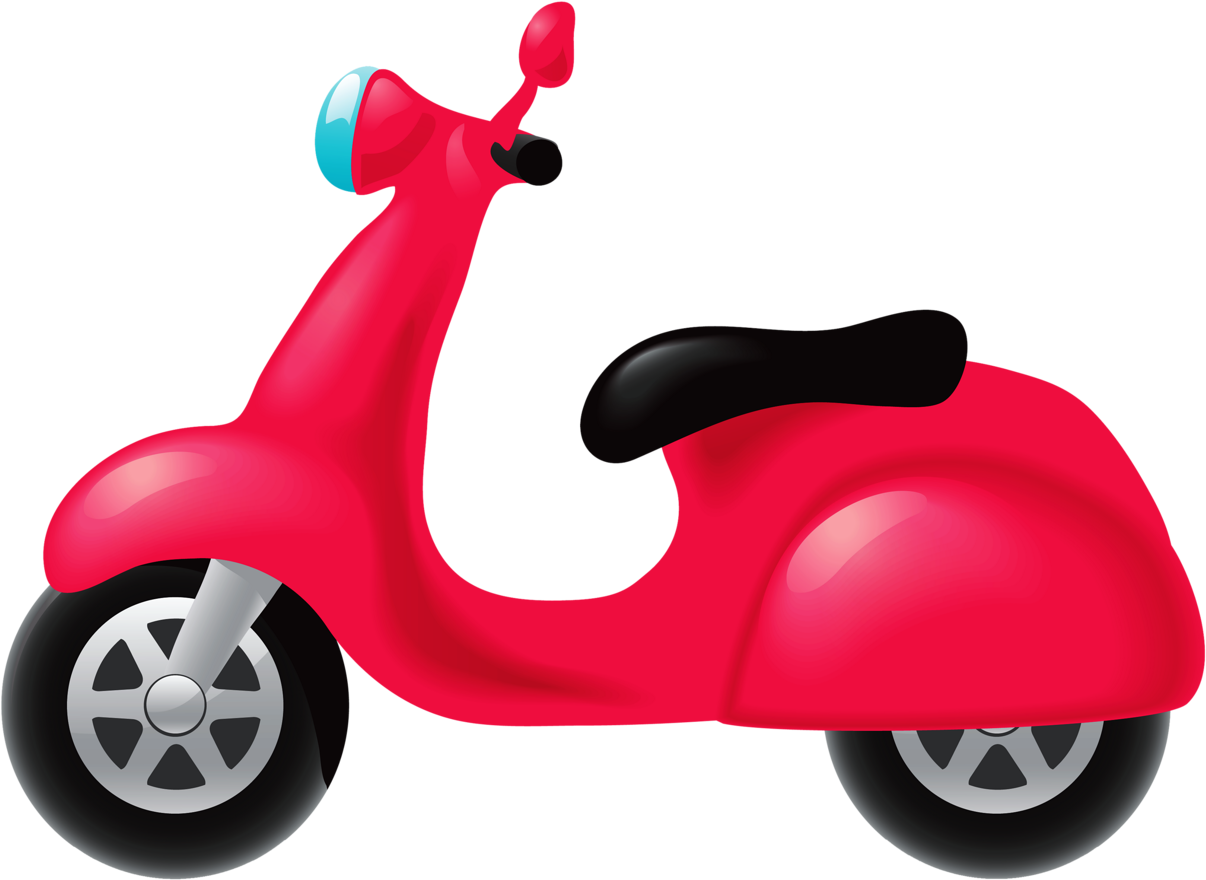 ki - tshia
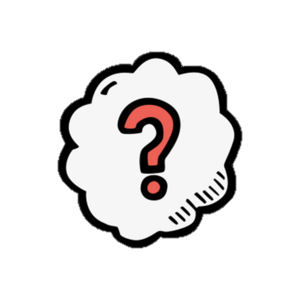 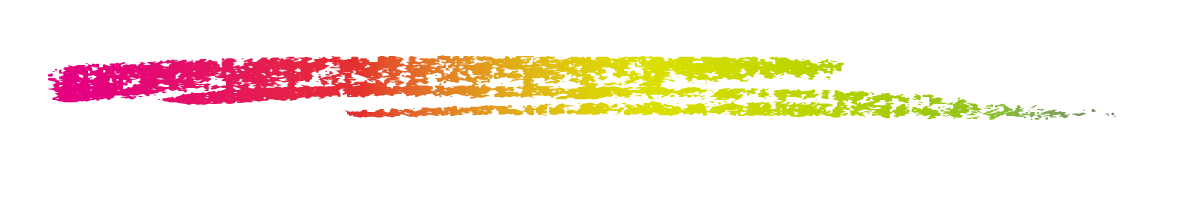 ua
ai
au
io
ia
iu
ui
ue
8
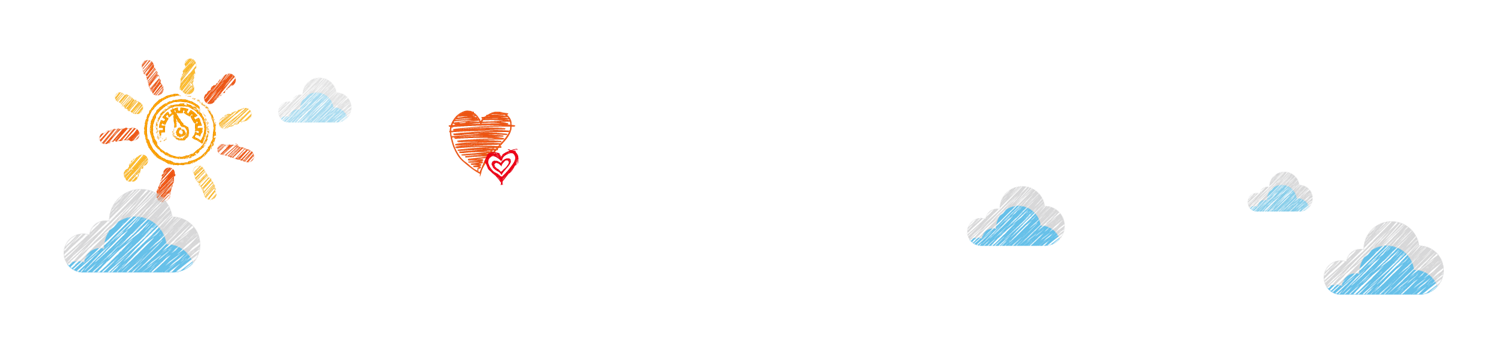 (複韻母)
揣出正確的韻母
剃    頭
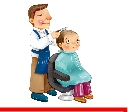 tì - tâu
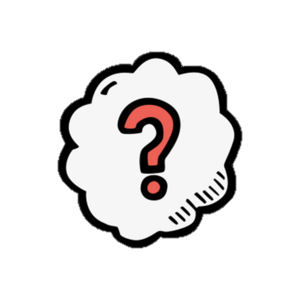 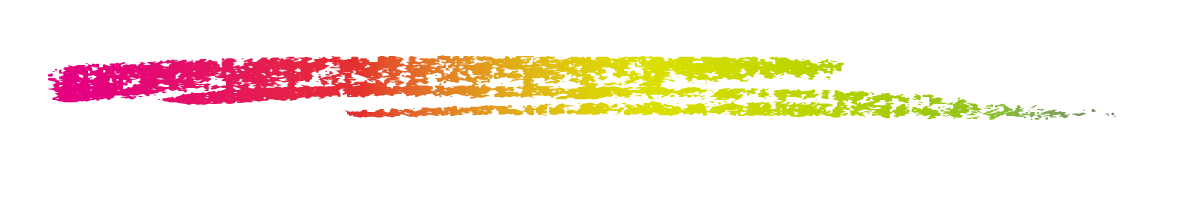 ua
ai
au
io
ia
iu
ui
ue
9
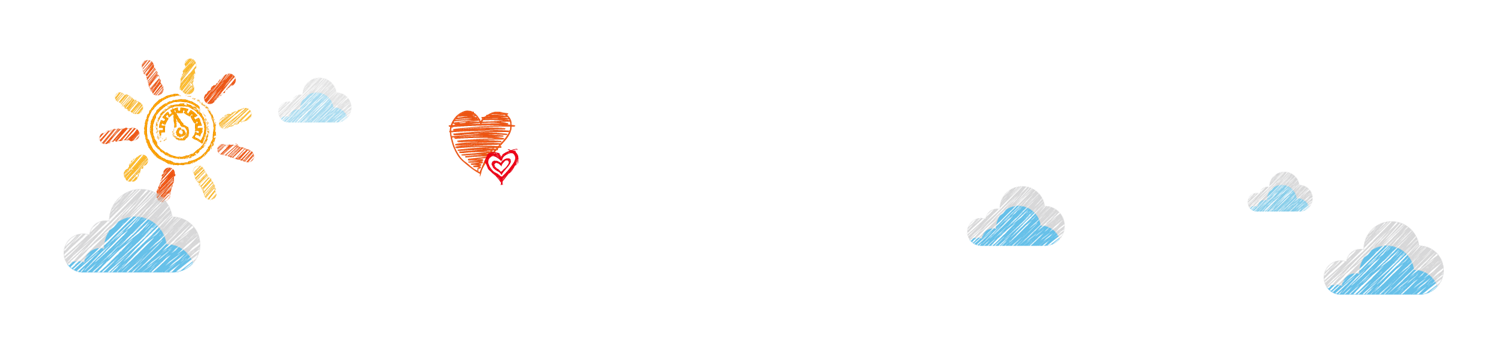 (複韻母)
揣出正確的韻母
木     瓜
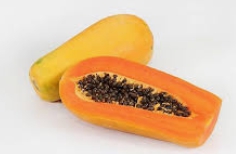 1
bok - kue
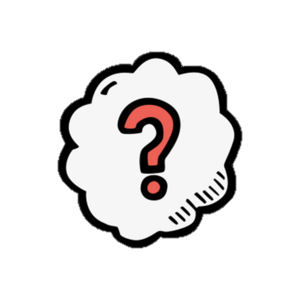 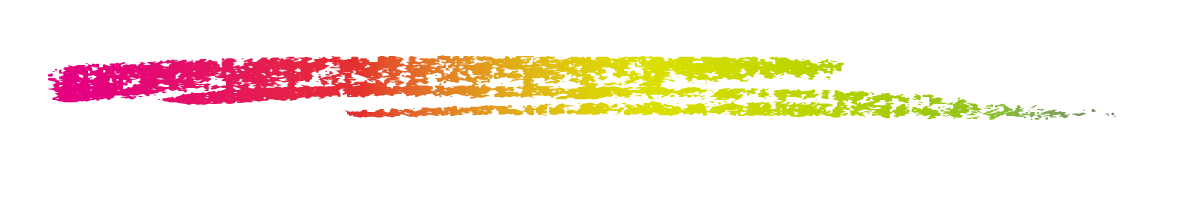 ua
ai
au
io
ia
iu
ui
ue
10
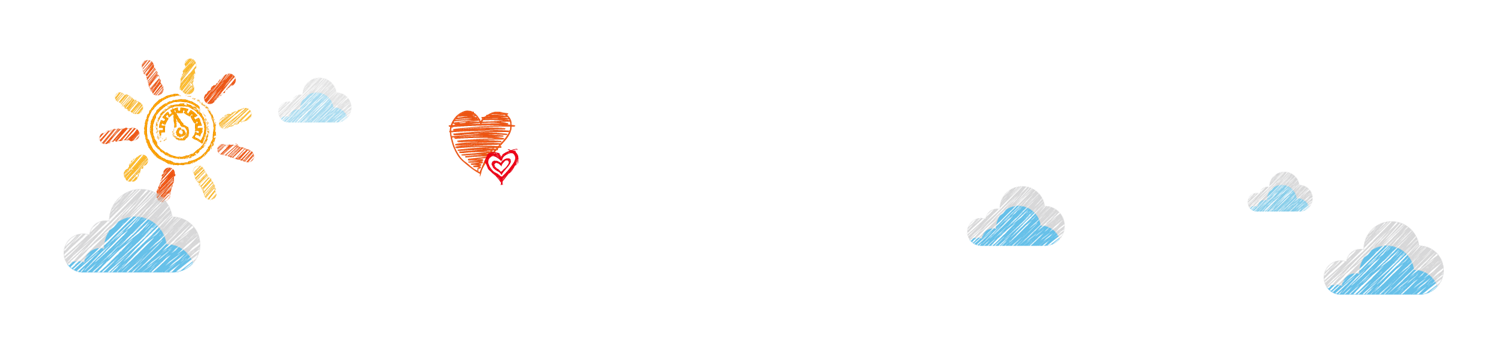 (複韻母)
揣出正確的韻母
月     娘
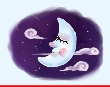 gueh - niû
1
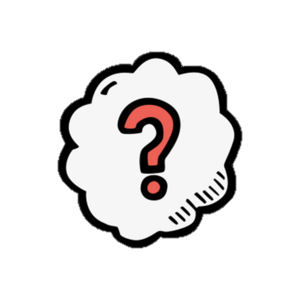 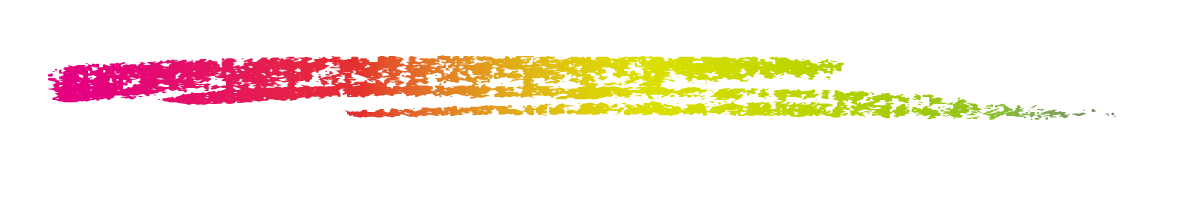 ua
ai
au
io
ia
iu
ui
ue
11
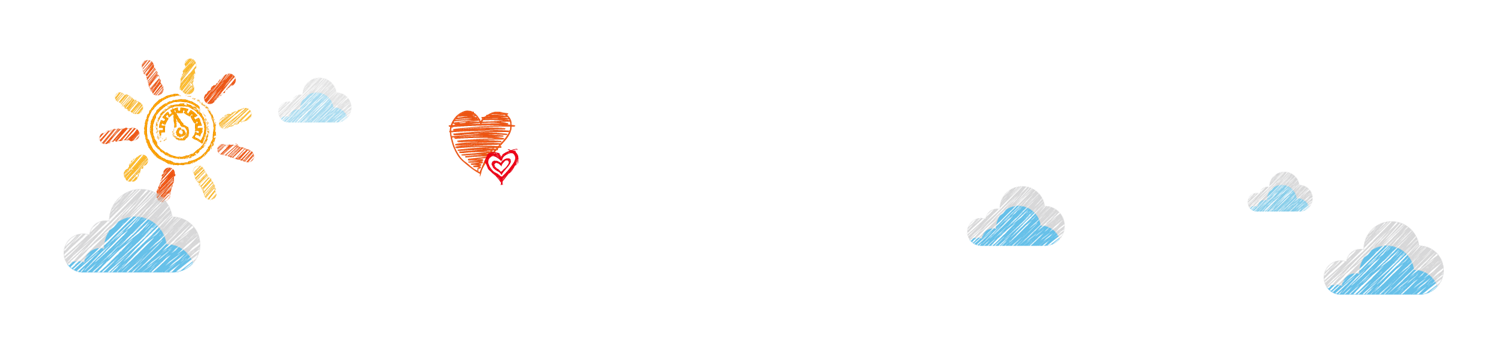 (複韻母)
揣出正確的韻母
菜    　頭
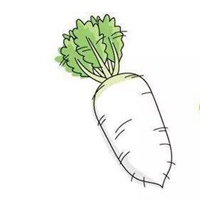 tshài - thâu
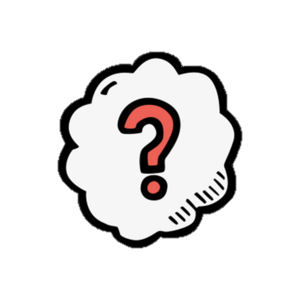 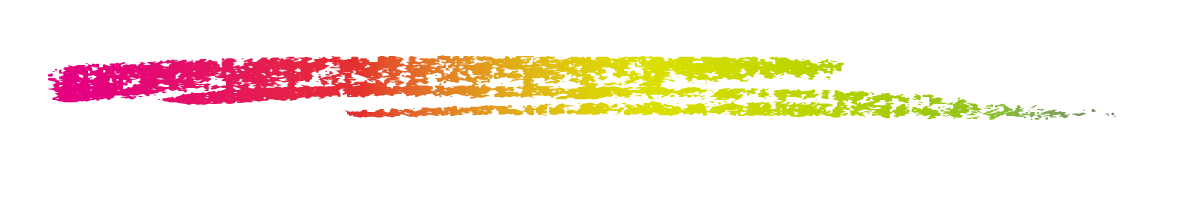 ua
ai
au
io
ia
iu
ui
ue
12
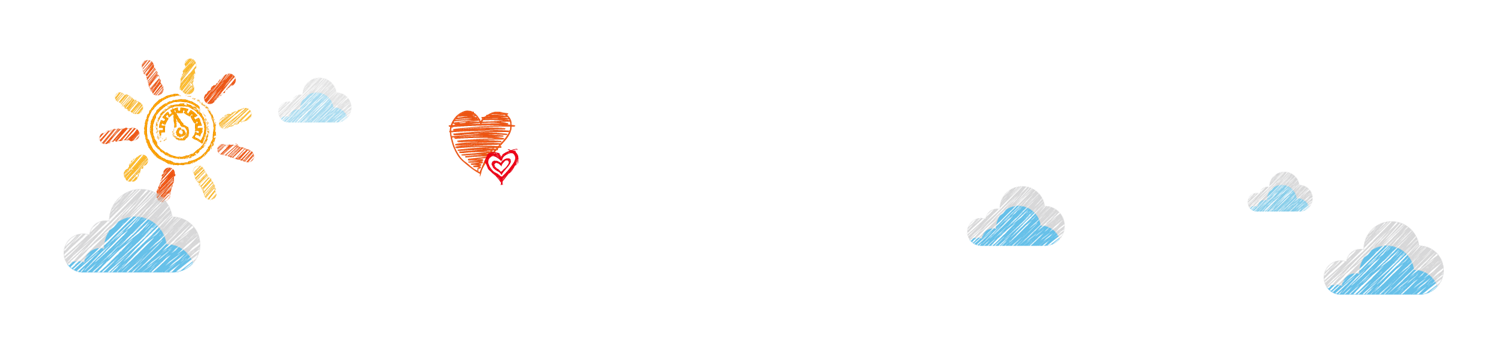 (複韻母)
揣出正確的韻母
冊      包
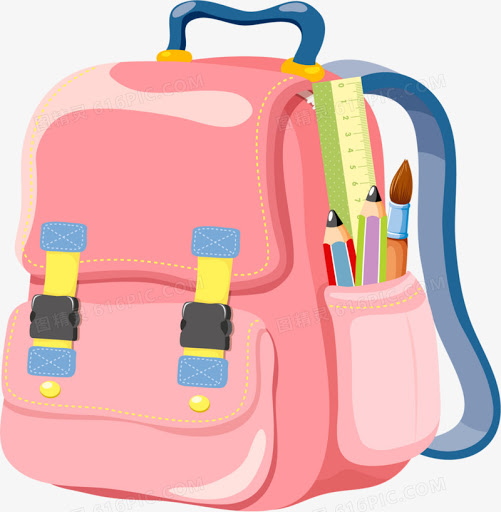 tsheh - pau
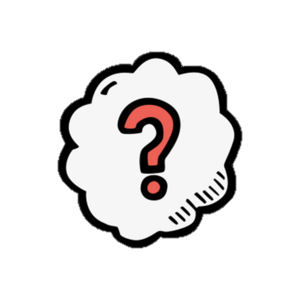 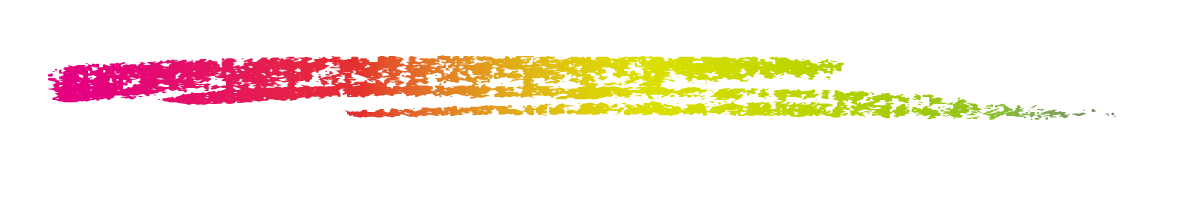 ua
ai
au
io
ia
iu
ui
ue
13
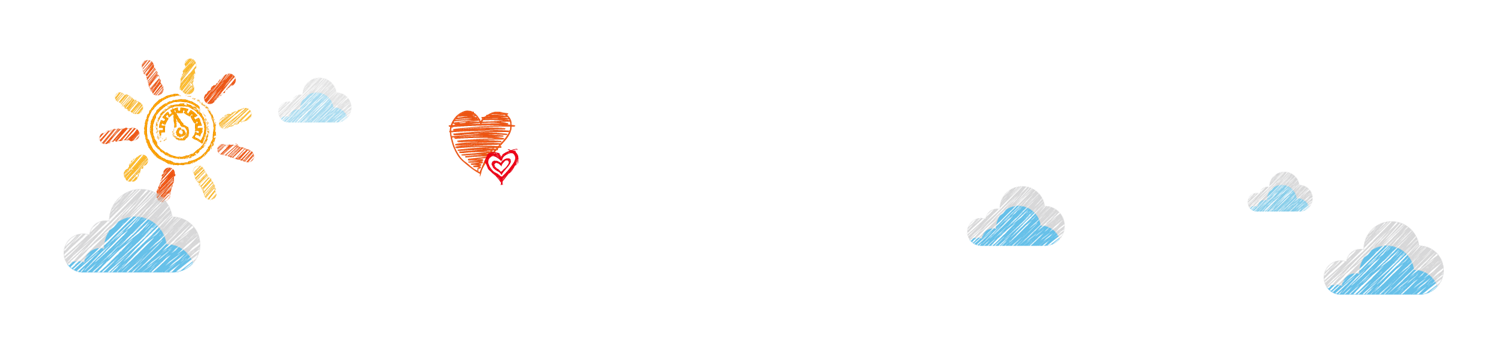 (複韻母)
揣出正確的韻母
電       吹
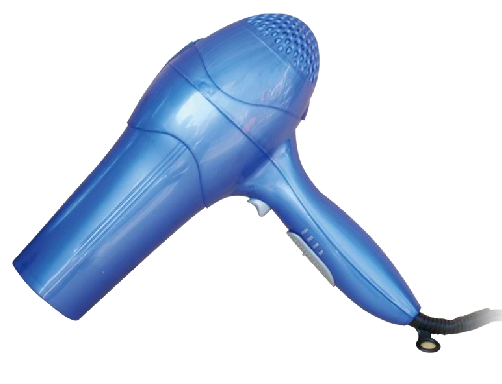 tiān - tshue
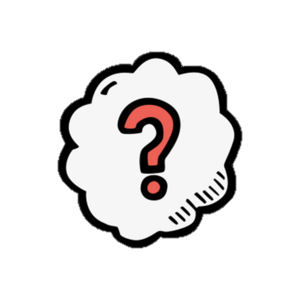 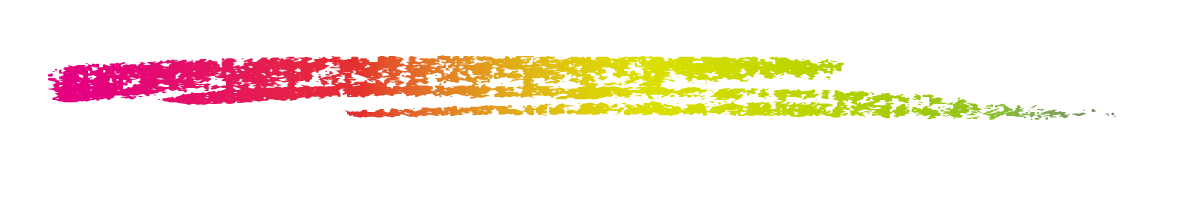 ua
ai
au
io
ia
iu
ui
ue
14
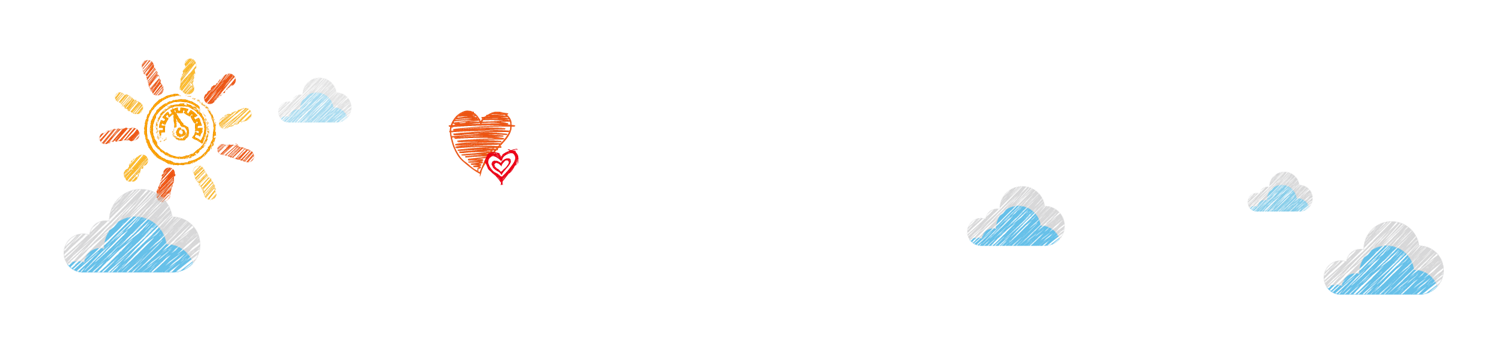 揣出正確的韻母
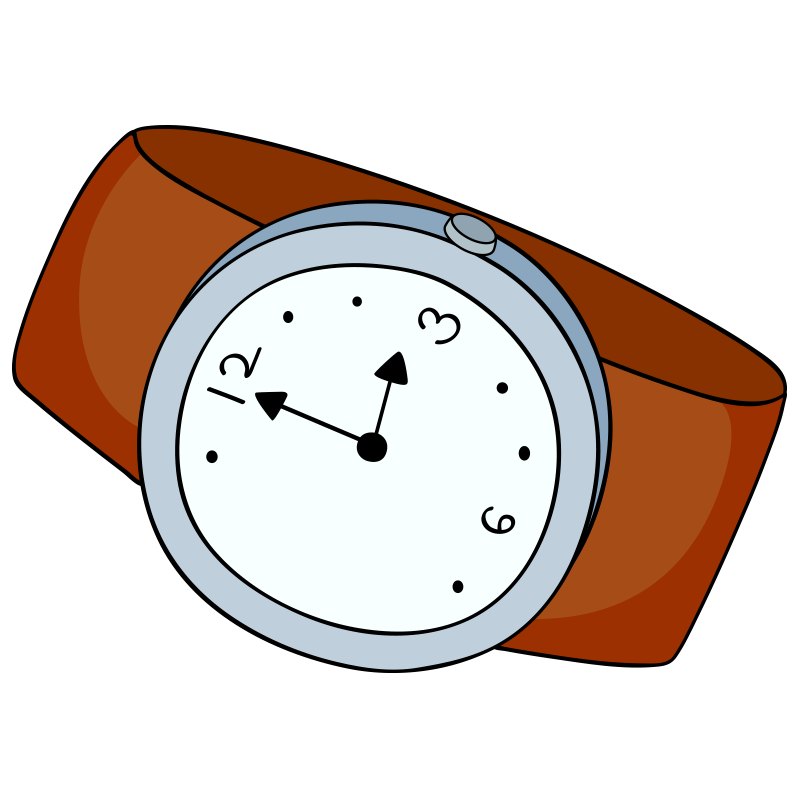 手      錶
tshiú - pió
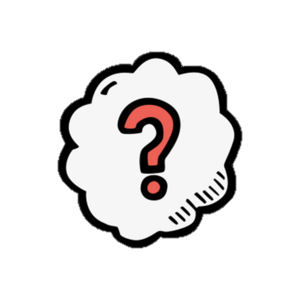 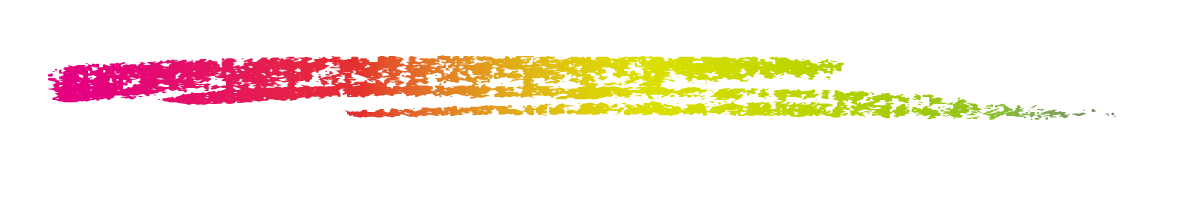 ua
ai
au
io
ia
iu
ui
ue
15
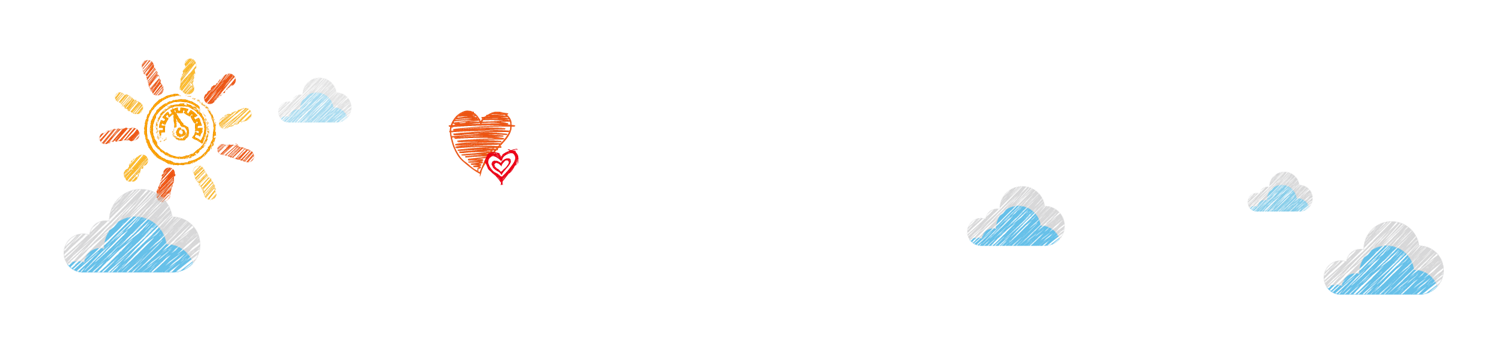 揣出正確的韻母
芳      水
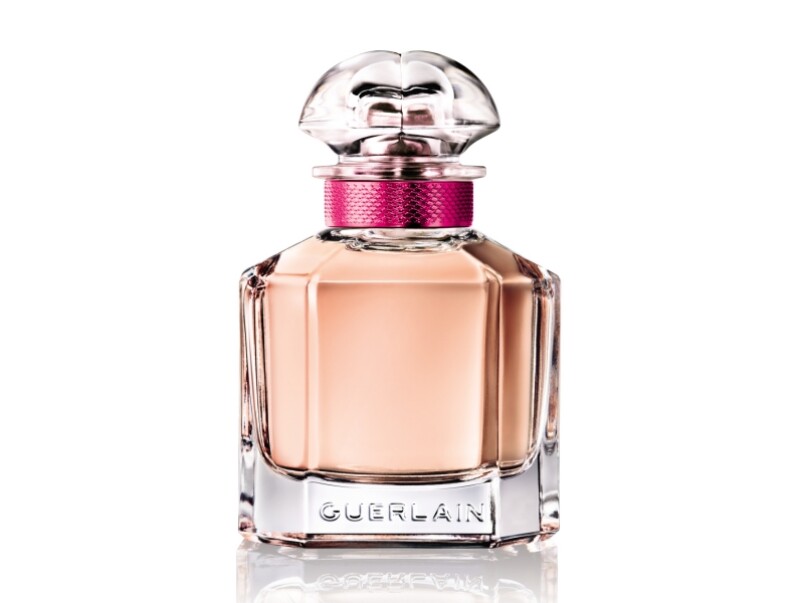 phang - tsuí
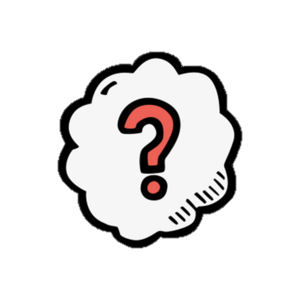 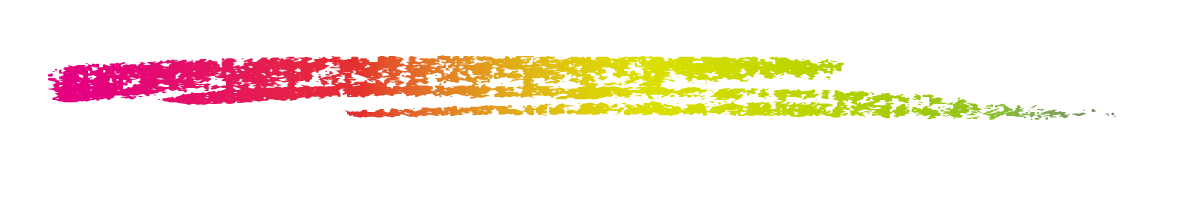 ua
ai
au
io
ia
iu
ui
ue
16
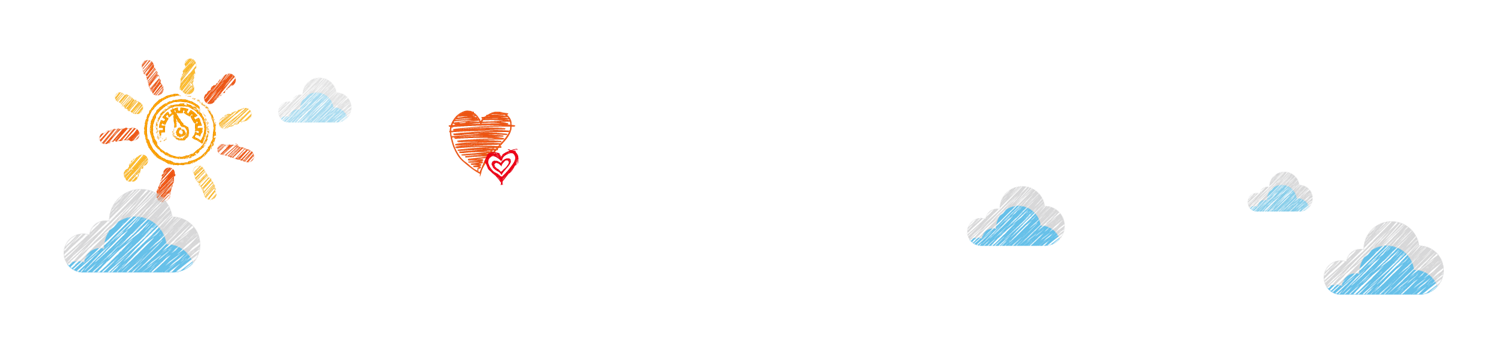 揣出正確的韻母
風     吹
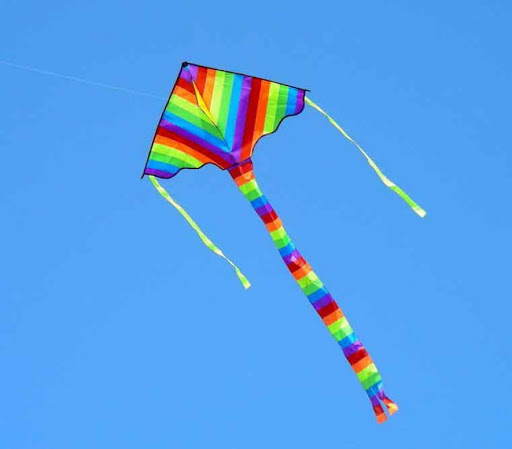 hong - tshue
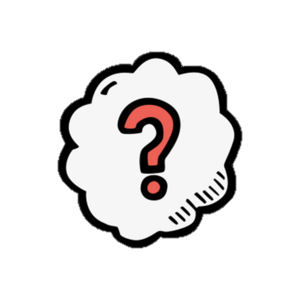 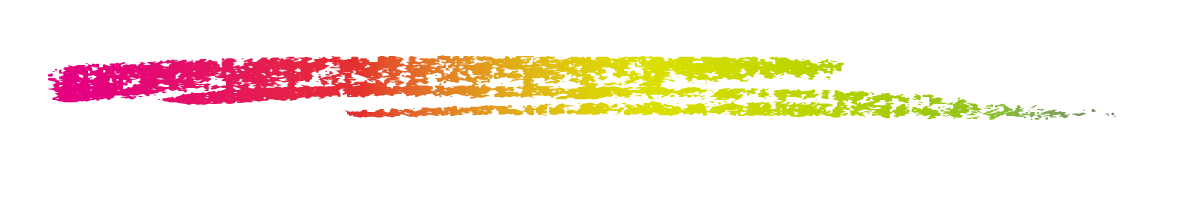 ua
ai
au
io
ia
iu
ui
ue
17
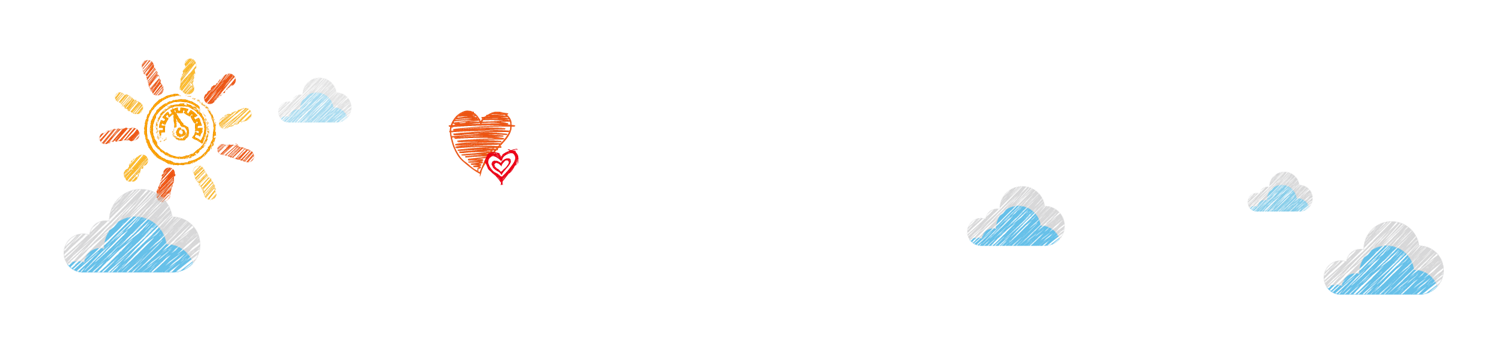 (複韻母)
揣出正確的韻母
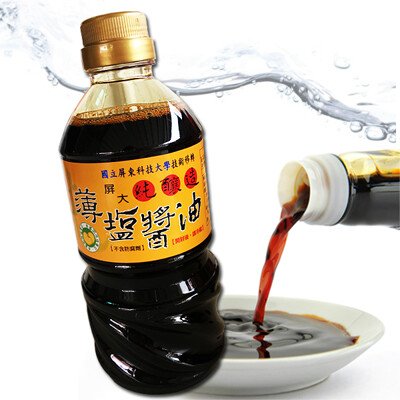 豆    油
tāu - iû
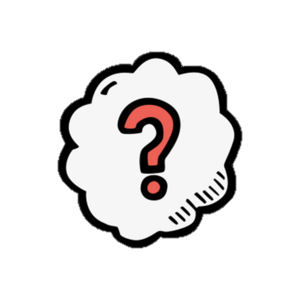 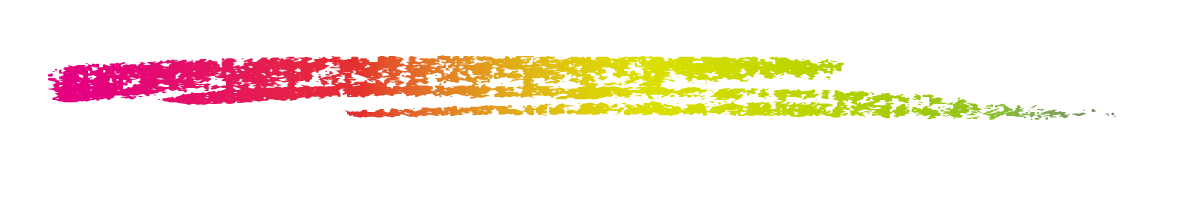 ua
ai
au
io
ia
iu
ui
ue
18
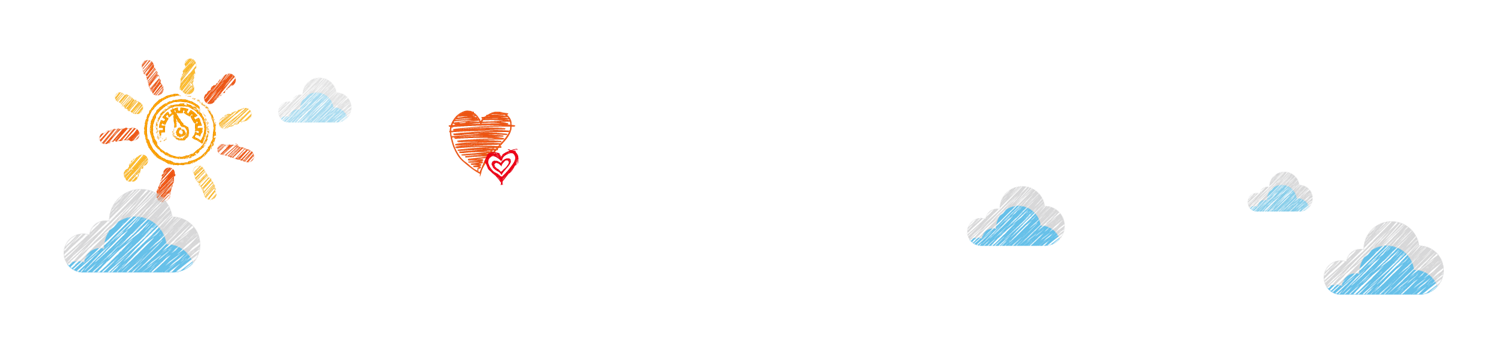 揣出正確的韻母
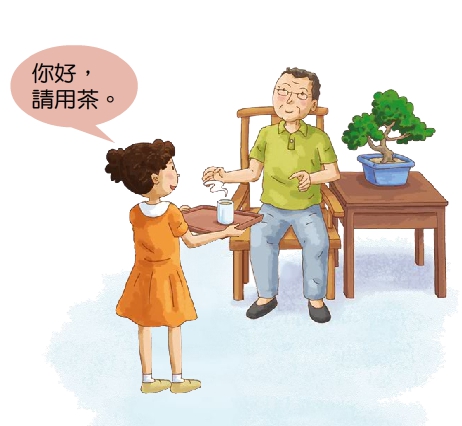 好    喙
hó - tshuì
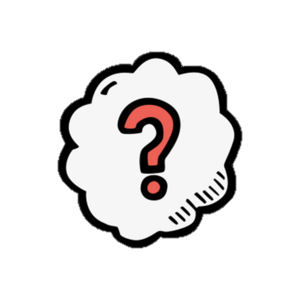 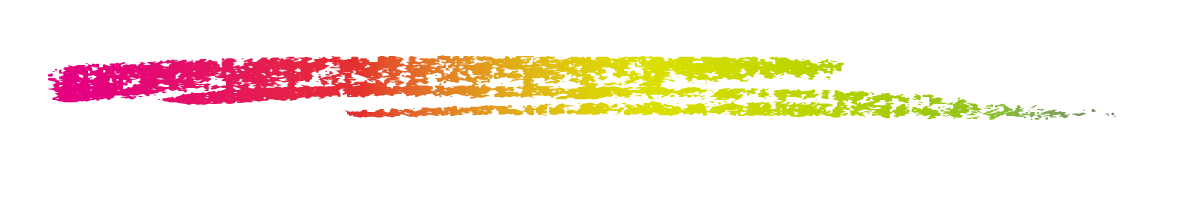 ua
ai
au
io
ia
iu
ui
ue
19
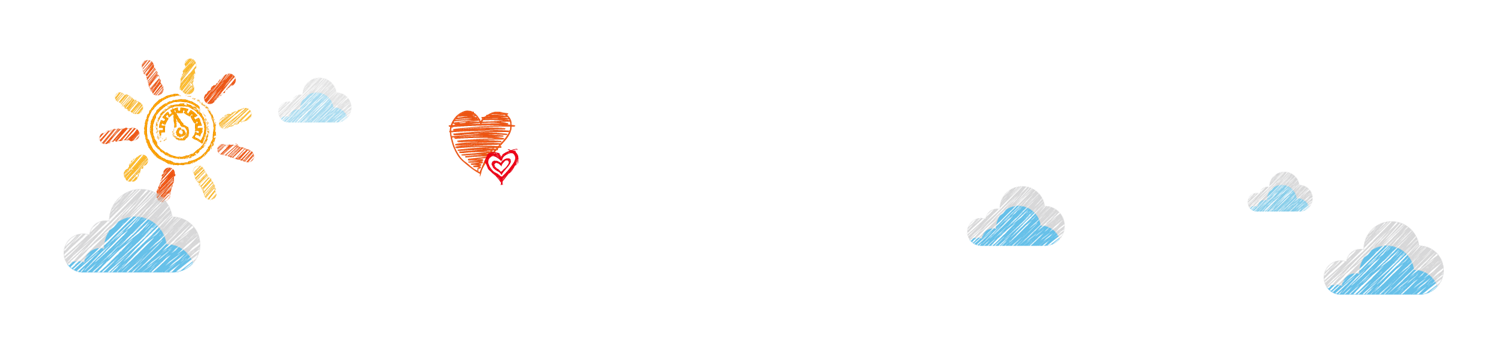 (複韻母)
揣出正確的韻母
豆    花
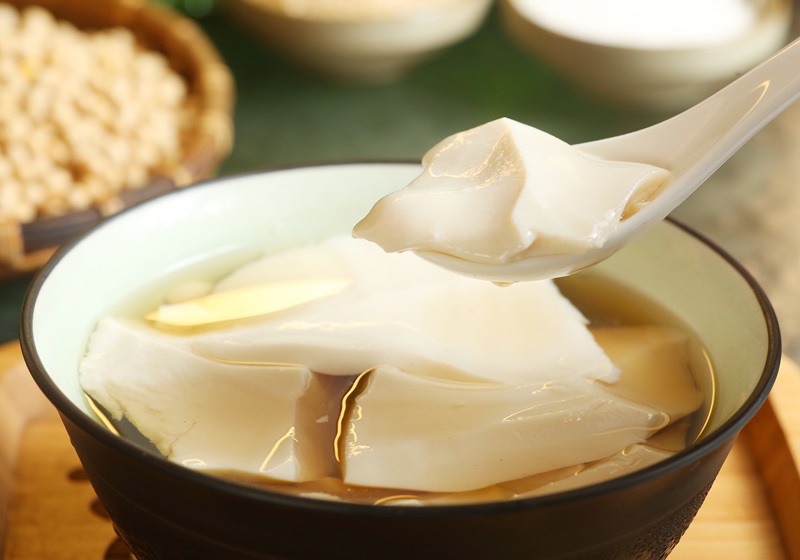 tāu - hue
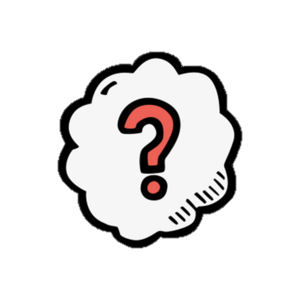 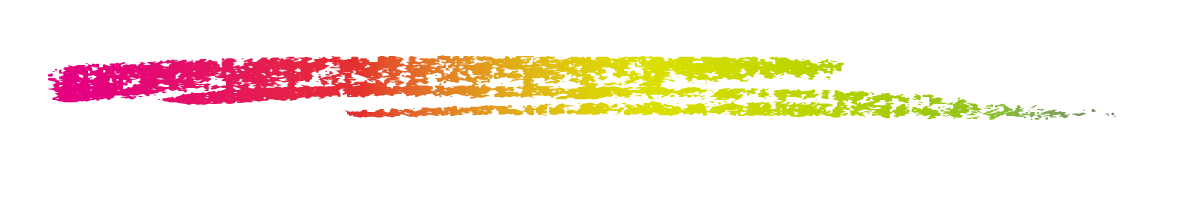 ua
ai
au
io
ia
iu
ui
ue
20